CSULB MARS Project Monterey & Siliceous Sediments Short-Course & Symposium Bakersfield, 28 July, 2017
Richard J. Behl
California State University
Long Beach, CA
MARS Project: Monterey and Related Sediments
Monterey Short-Course Outline
Part 2. Diatomites
Diatoms
Evolution
Types
Environmental requirements
Depositional environments
Sedimentary processes
Settling
Lateral transport
Downslope transport
MARS Project: Monterey and Related Sediments
Controls of Character and Composition
Part 2 (cont.). Sedimentary structures
Laminations
Mats
Speckled beds
IMZ / vein structure
Slumps
Sedimentary facies and environments
Lateral variation
Sand-rich and sand-starved settings
MARS Project: Monterey and Related Sediments
Sedimentary Rocks on Earth
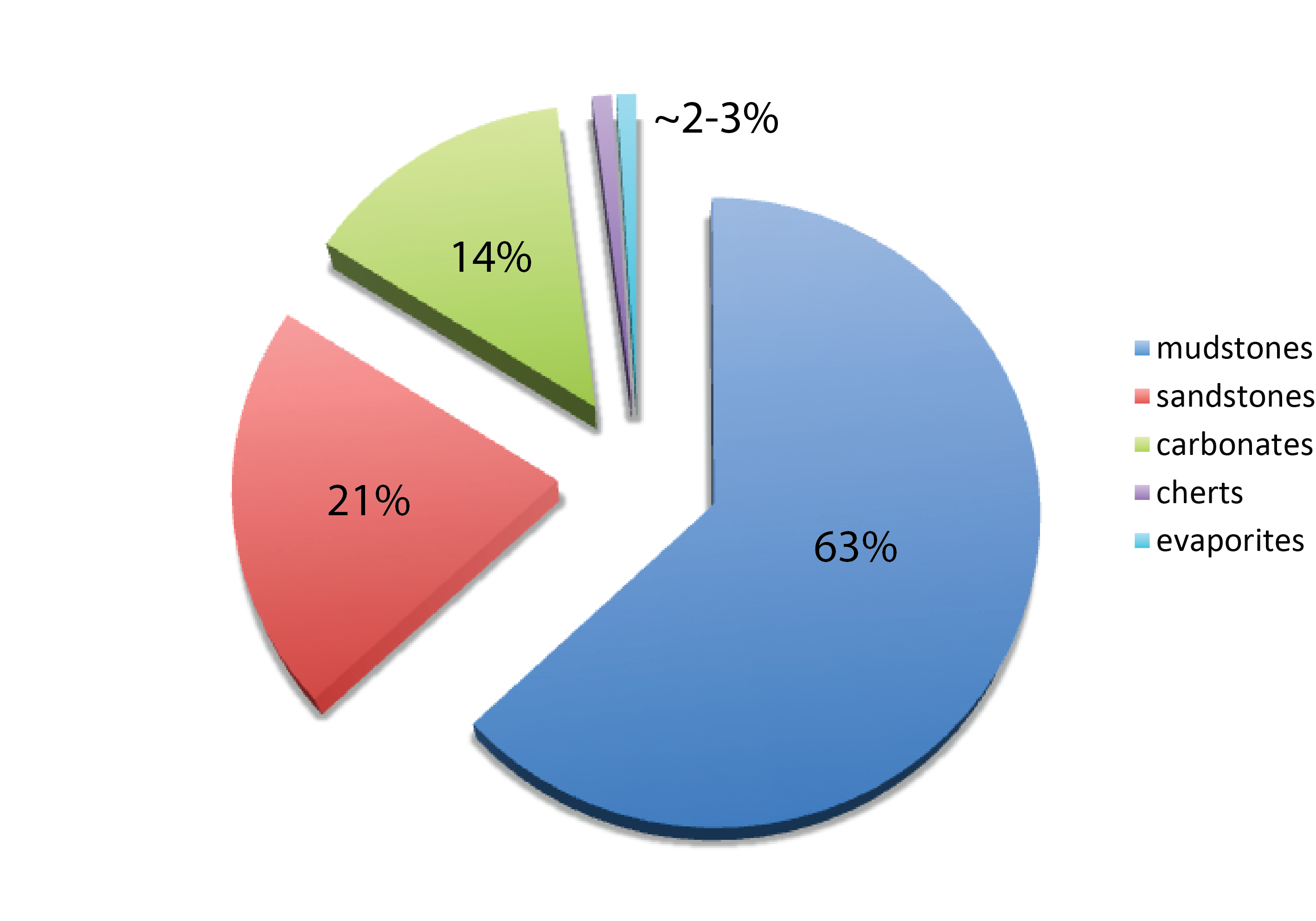 siliceous rocks
Data from Railsback (1993)
Mudrock Sedimentary Components
Detrital
Clay
Silt
Sand
Biogenous 
Silica (opal-A)
Calcite/Aragonite
Kerogen
Diagenetic / Authigenic
Opal-CT / Quartz
Calcite/Siderite/Dolomite
Phosphate
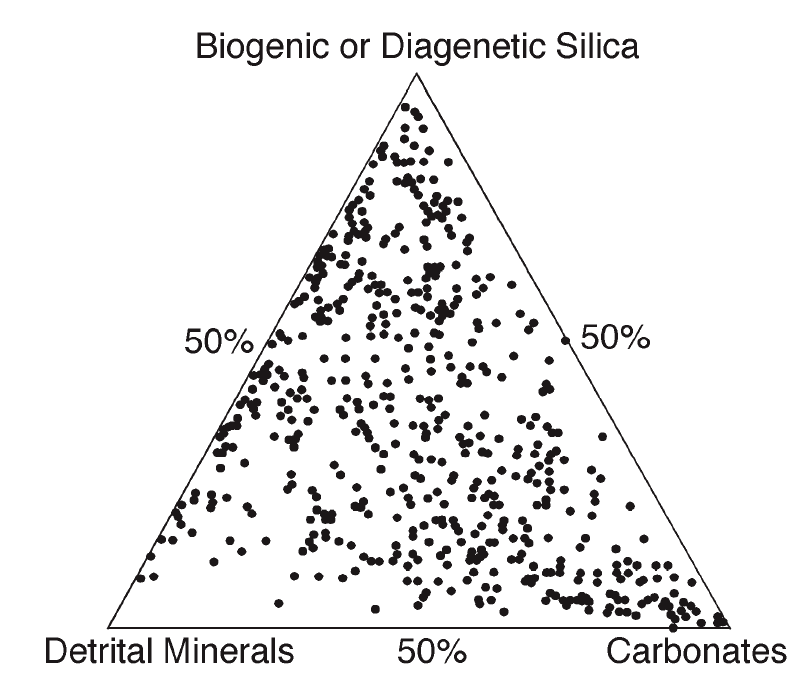 Diatomite
Chert
MuddyDiatomite
Porcelanite
Mudstone/Shale
Limestone/Dolostone
Diatoms
First appeared 190-250 Ma (Jurassic)
Evolved from symbiosis of heterotroph and red and green algae
Golden algae
Originally entirely marine organisms
1st nonmarine benthic diatom mats
70 Ma (Late Cretaceous)
Oldest planktonic freshwater diatoms
56-60 Ma (Late Paleocene)
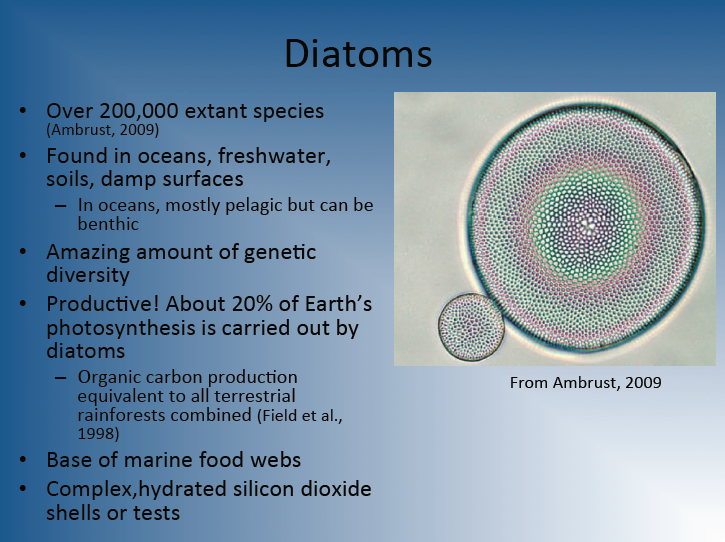 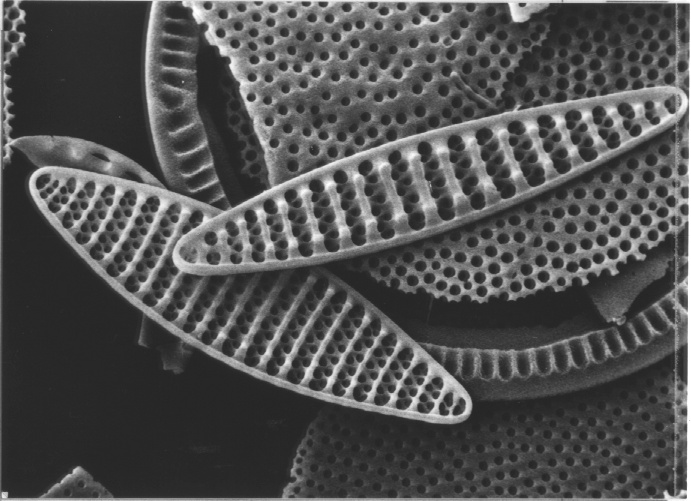 Diatom Environmental Requirements
Sunlight
Clear water
Major nutrients
Phosphate
Nitrate
Carbon dioxide
Silicic acid
Trace nutrients
Iron
MARS Project: Monterey and Related Sediments
Diatom Environments
Oceans, lakes, estuaries, rivers

Wind-driven upwelling zones
Marine
Large lakes
River mouths/estuaries
If not too muddy and turbid
Lake-basin wide overturning
Seasonal temperature changes
MARS Project: Monterey and Related Sediments
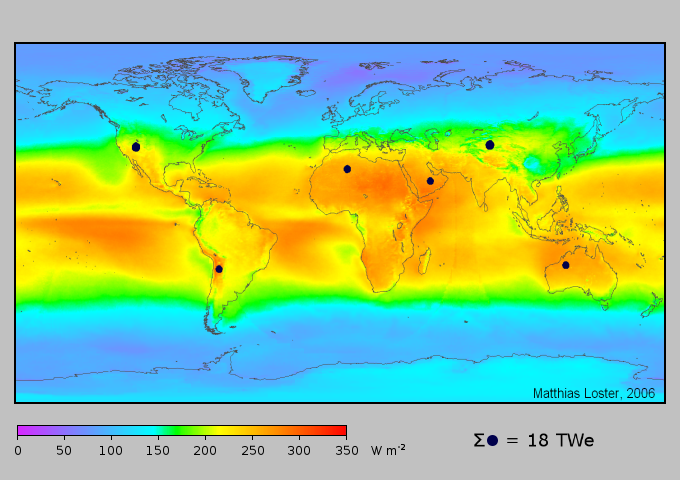 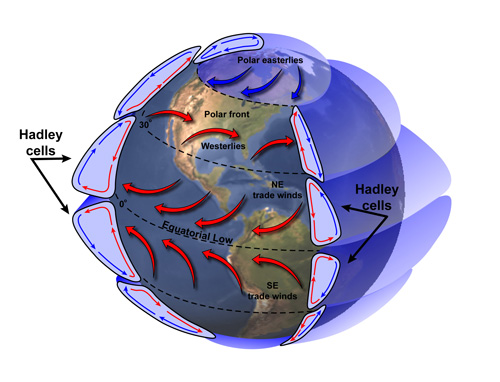 Atmospheric circulationis fundamentally driven by the imbalance of solar radiation and heat
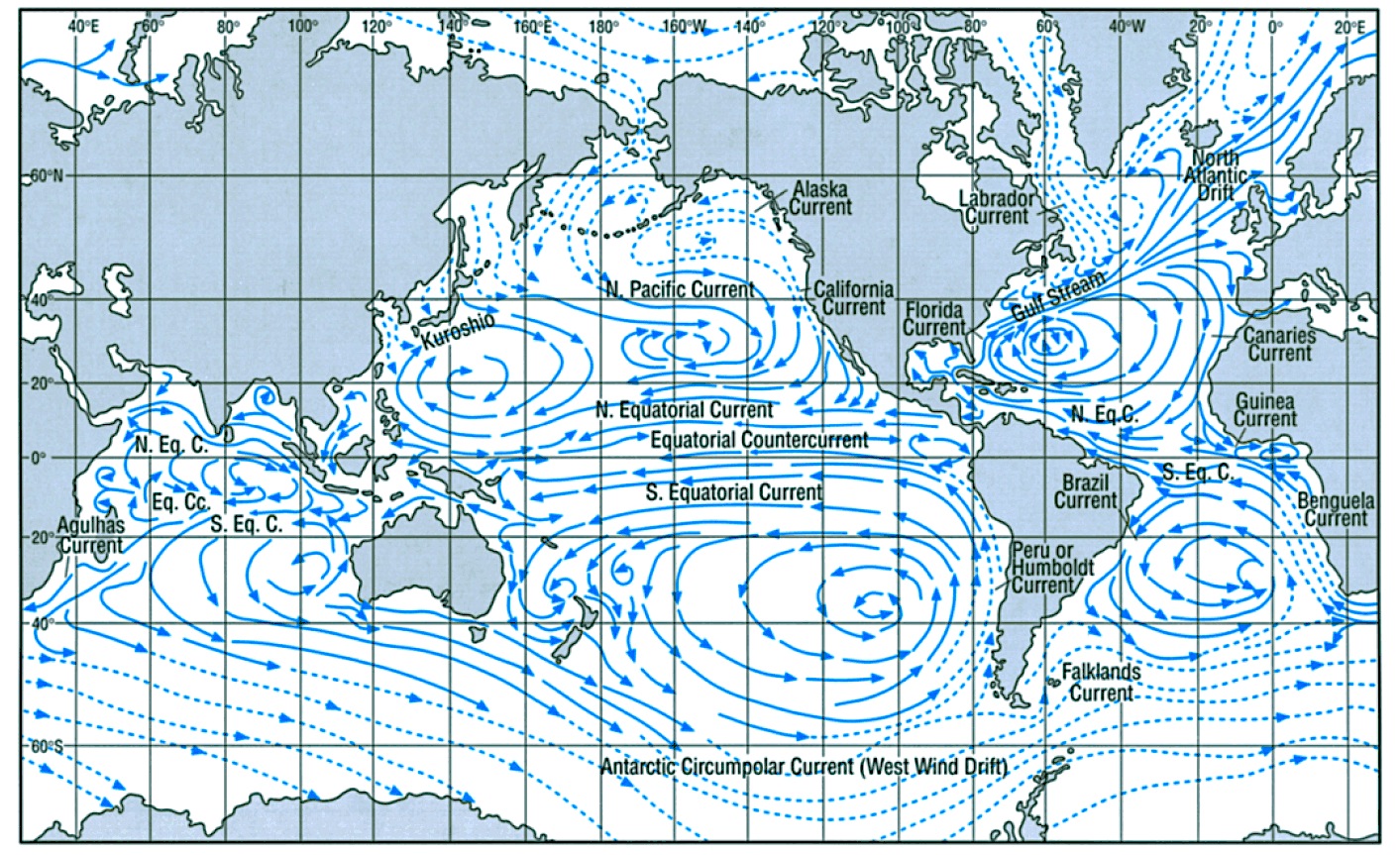 Average oceanic surface currents
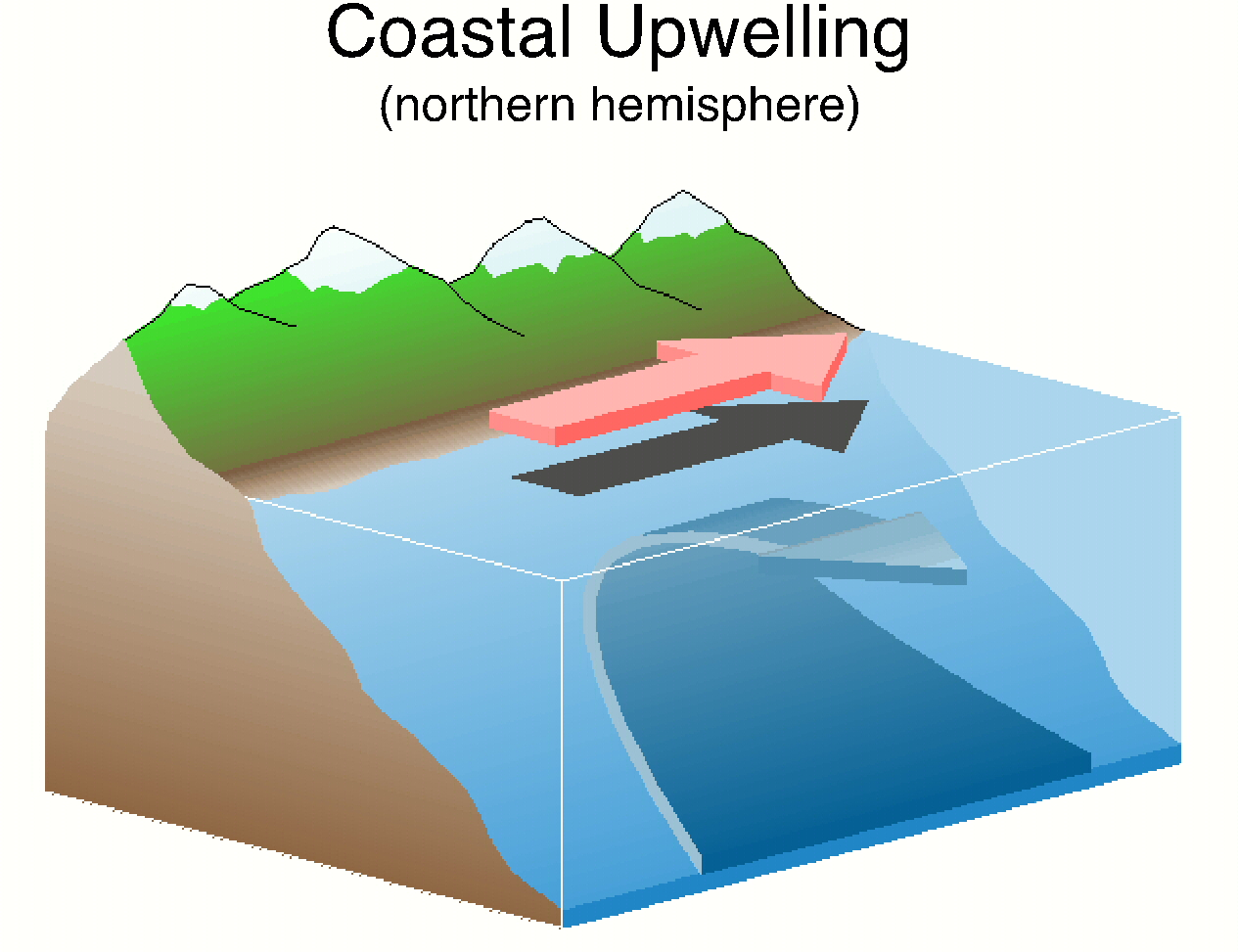 Shallow Shelf Upwelling
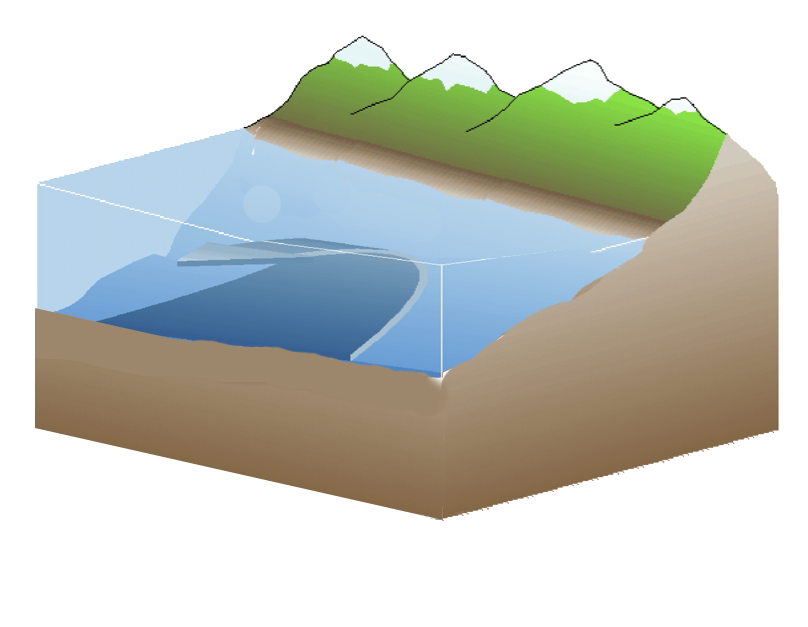 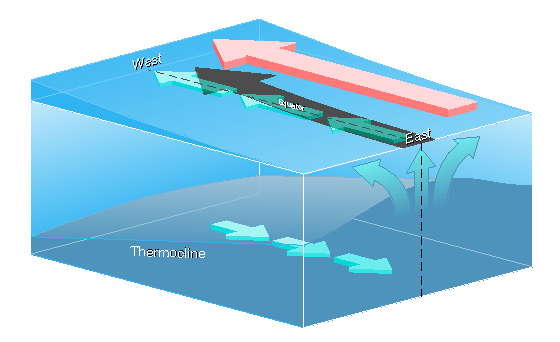 Equatorial Upwelling
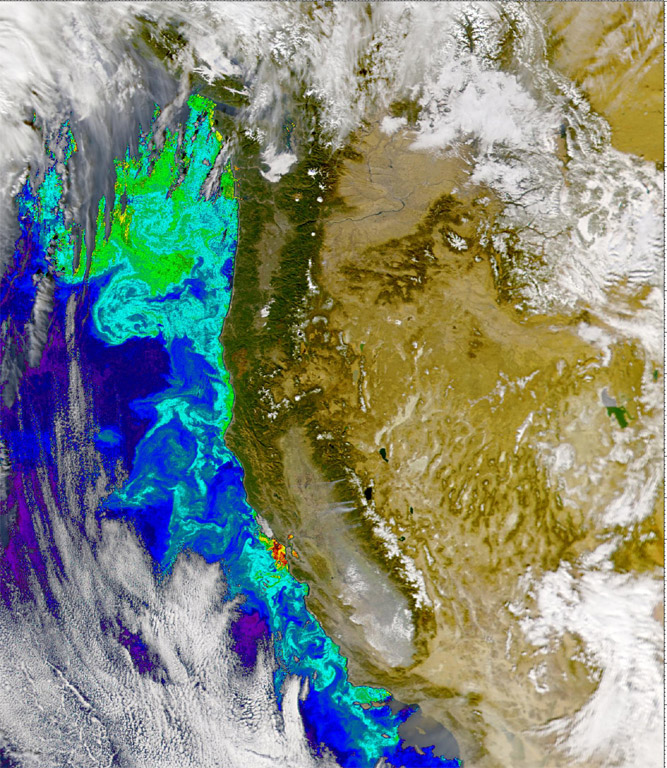 Intense Upwelling along Eastern Boundary Currents
Oceanic Production of Biomass by Photosynthesis (mostly diatoms)
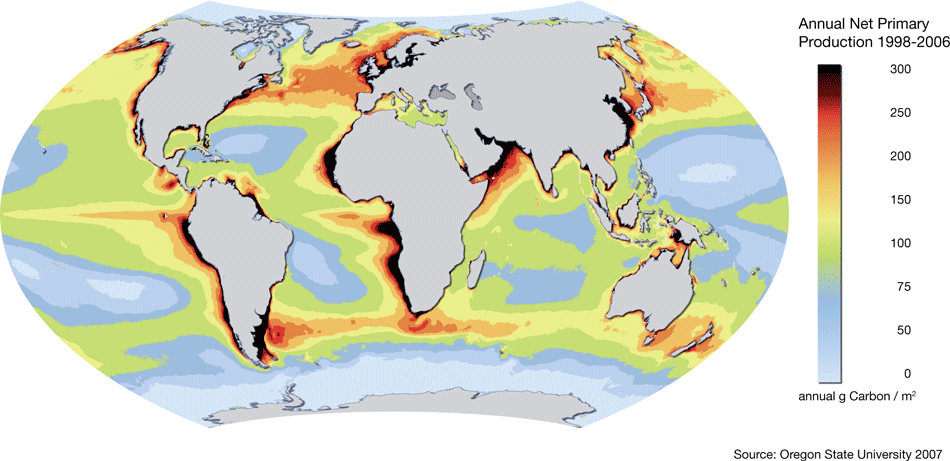 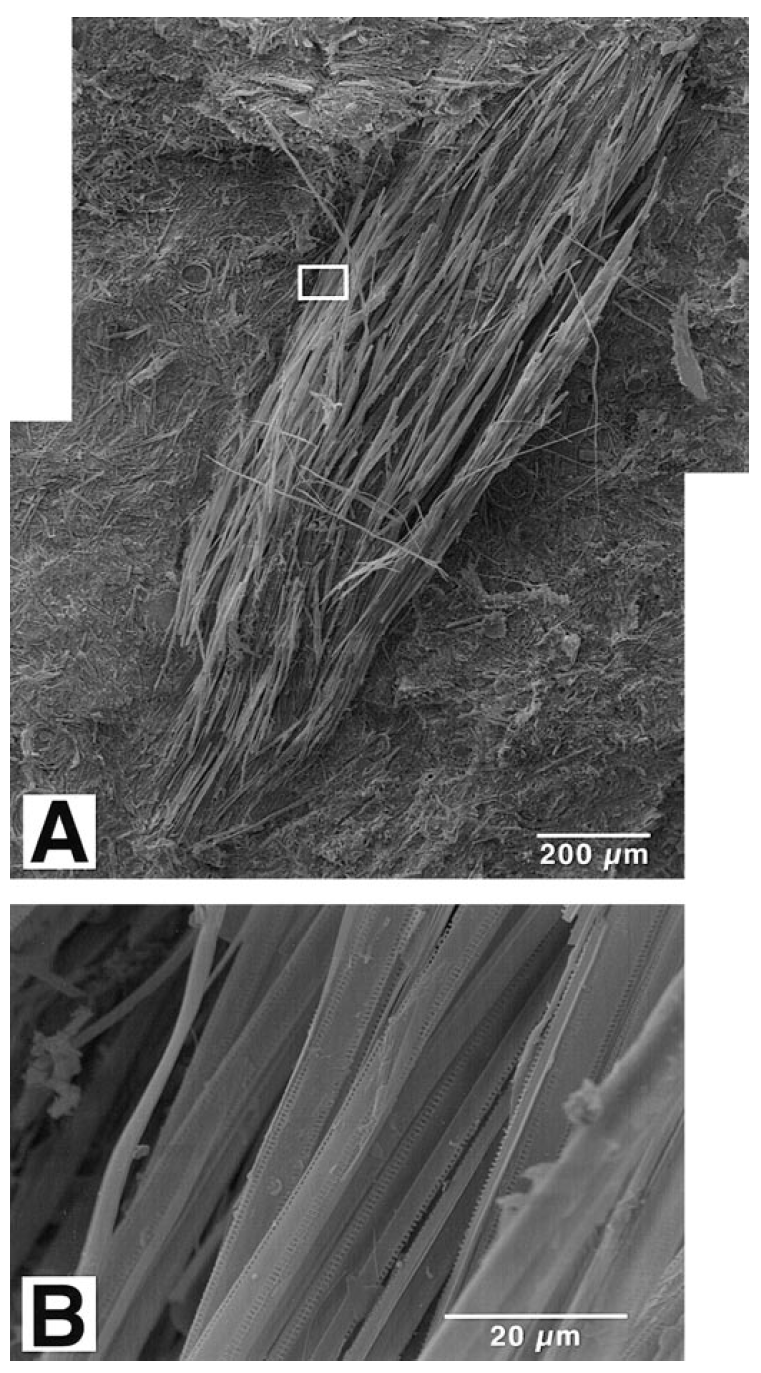 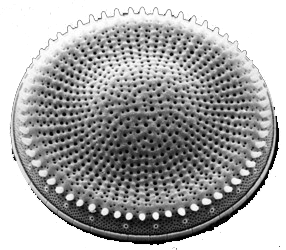 Diatoms
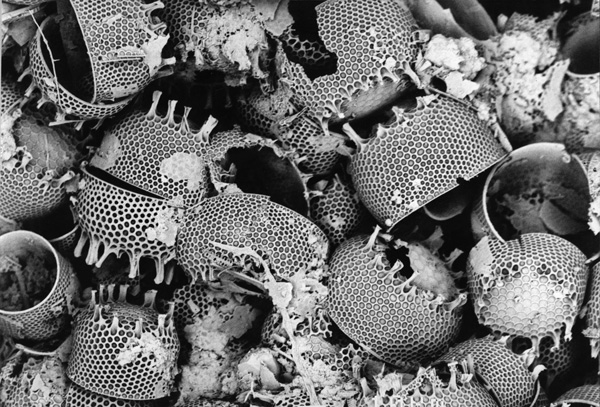 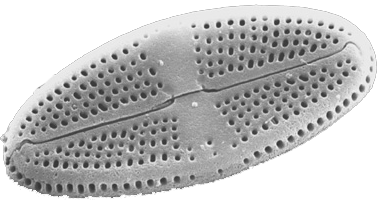 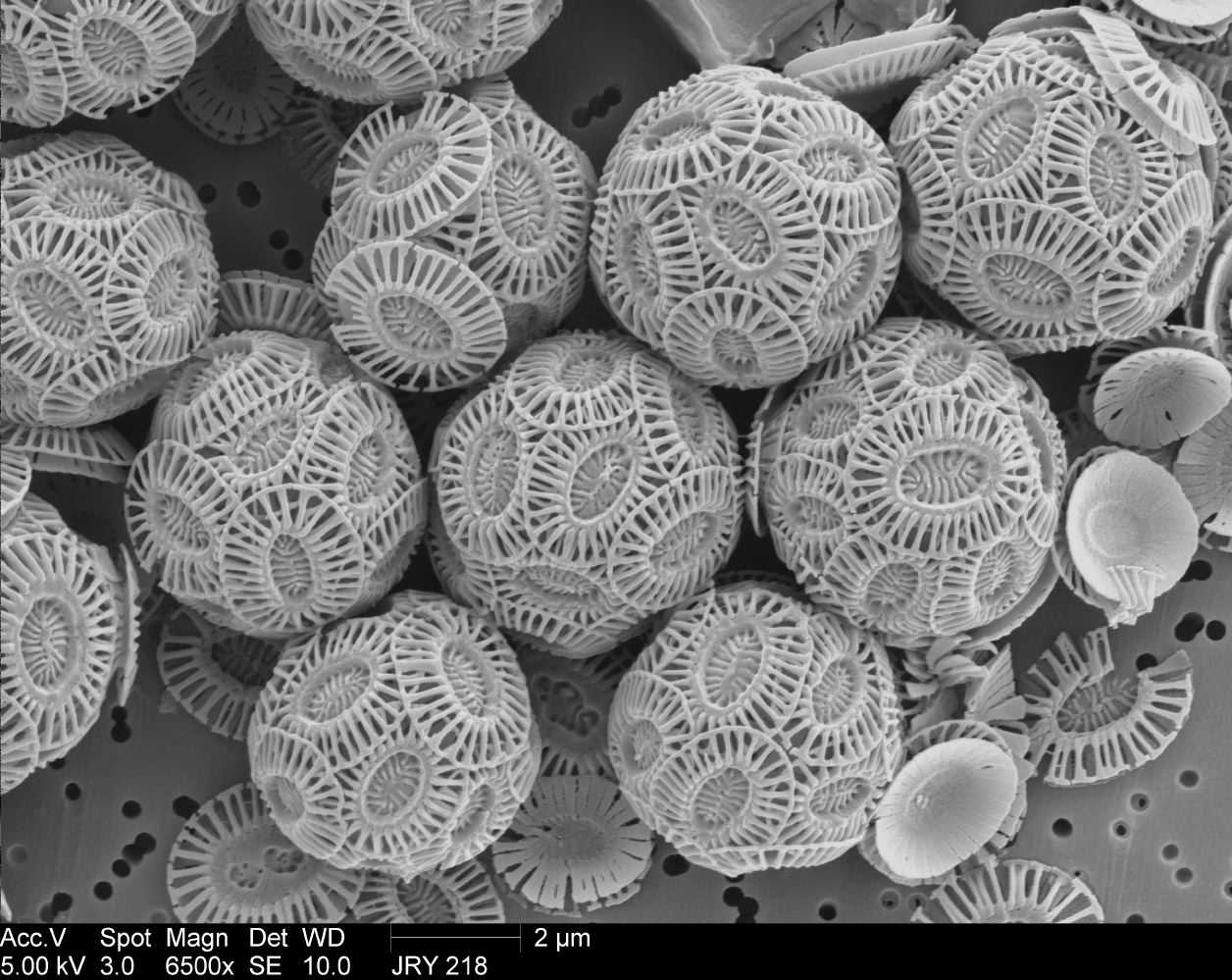 Calcareous Plankton:
Coccolithophorids & Foraminifers
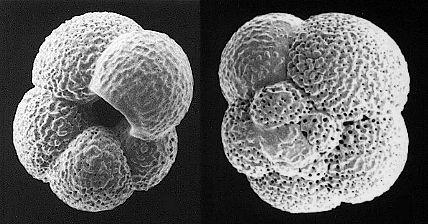 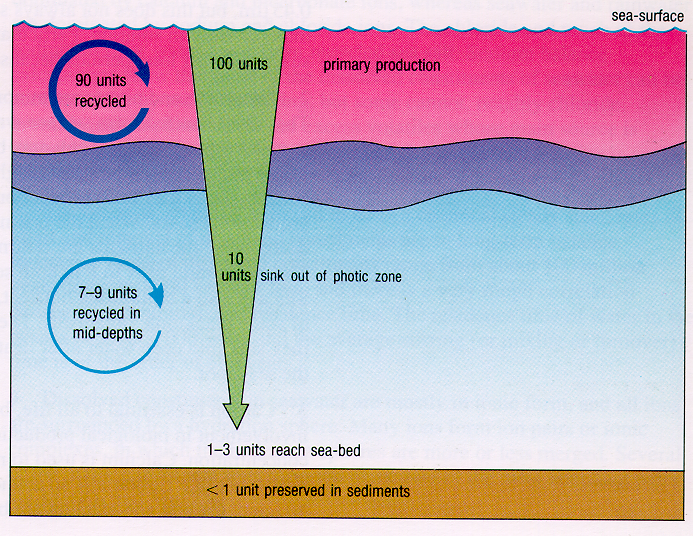 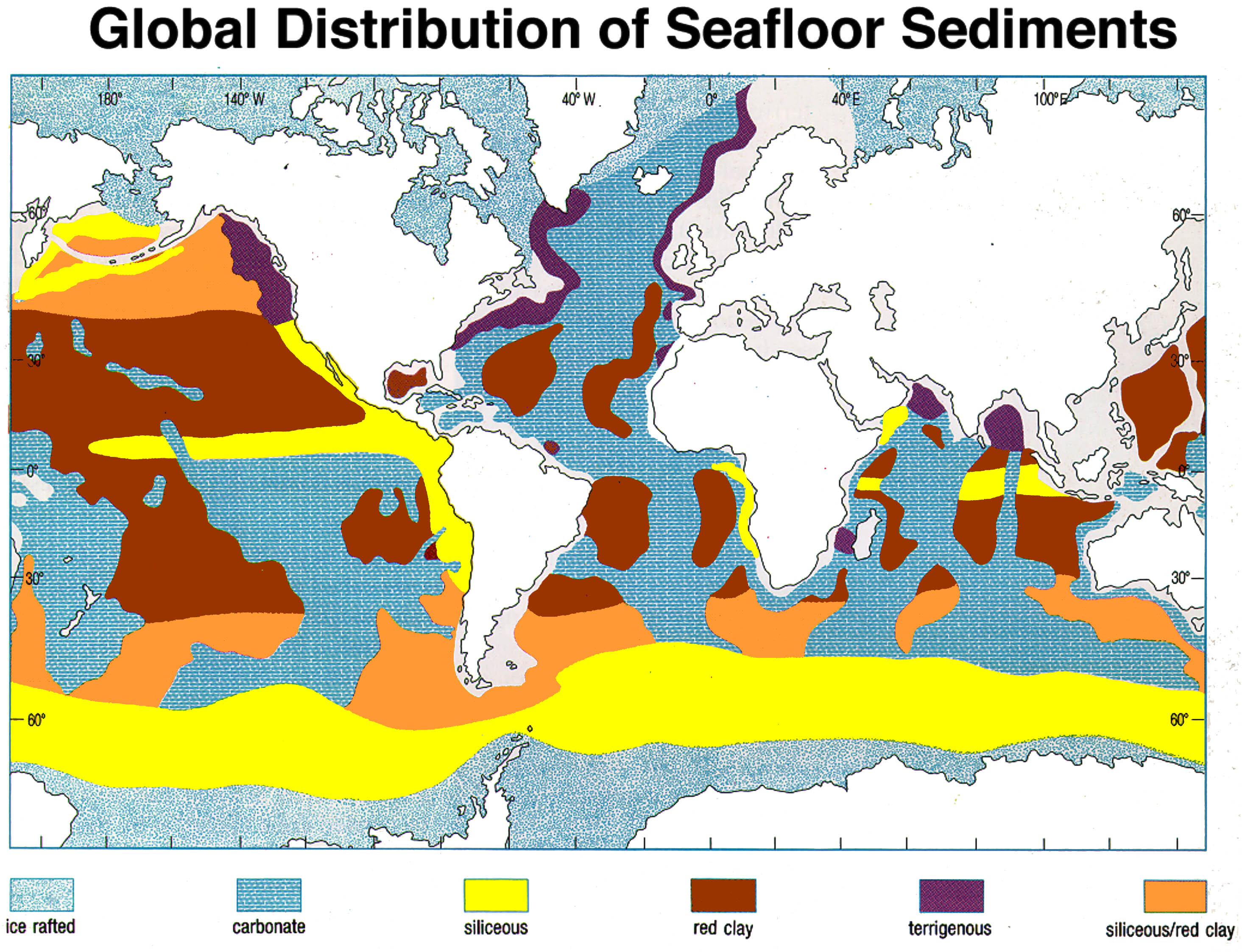 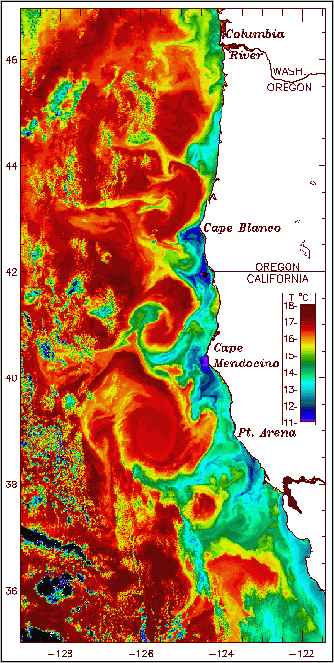 Coastline control of distribution of upwelling & nutrient-rich water
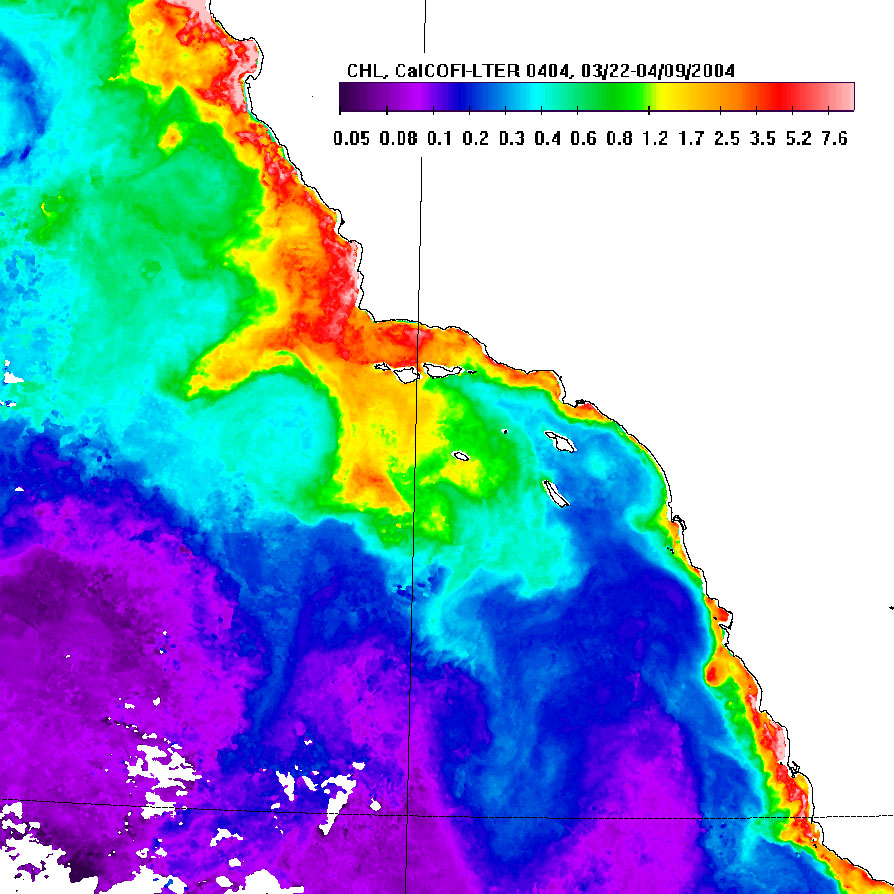 after Roesler & Chelton, 1987
Semi-enclosed basins can have spatially &temporally complex upwelling patterns
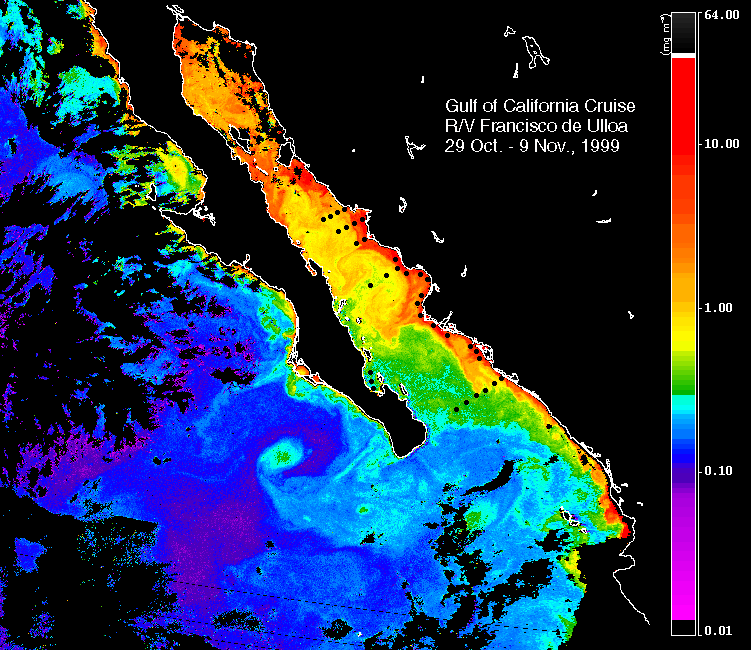 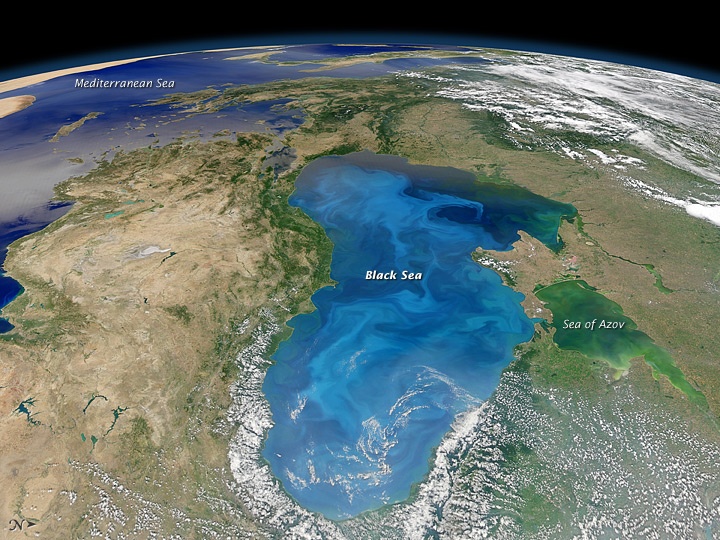 Black Sea algal bloom
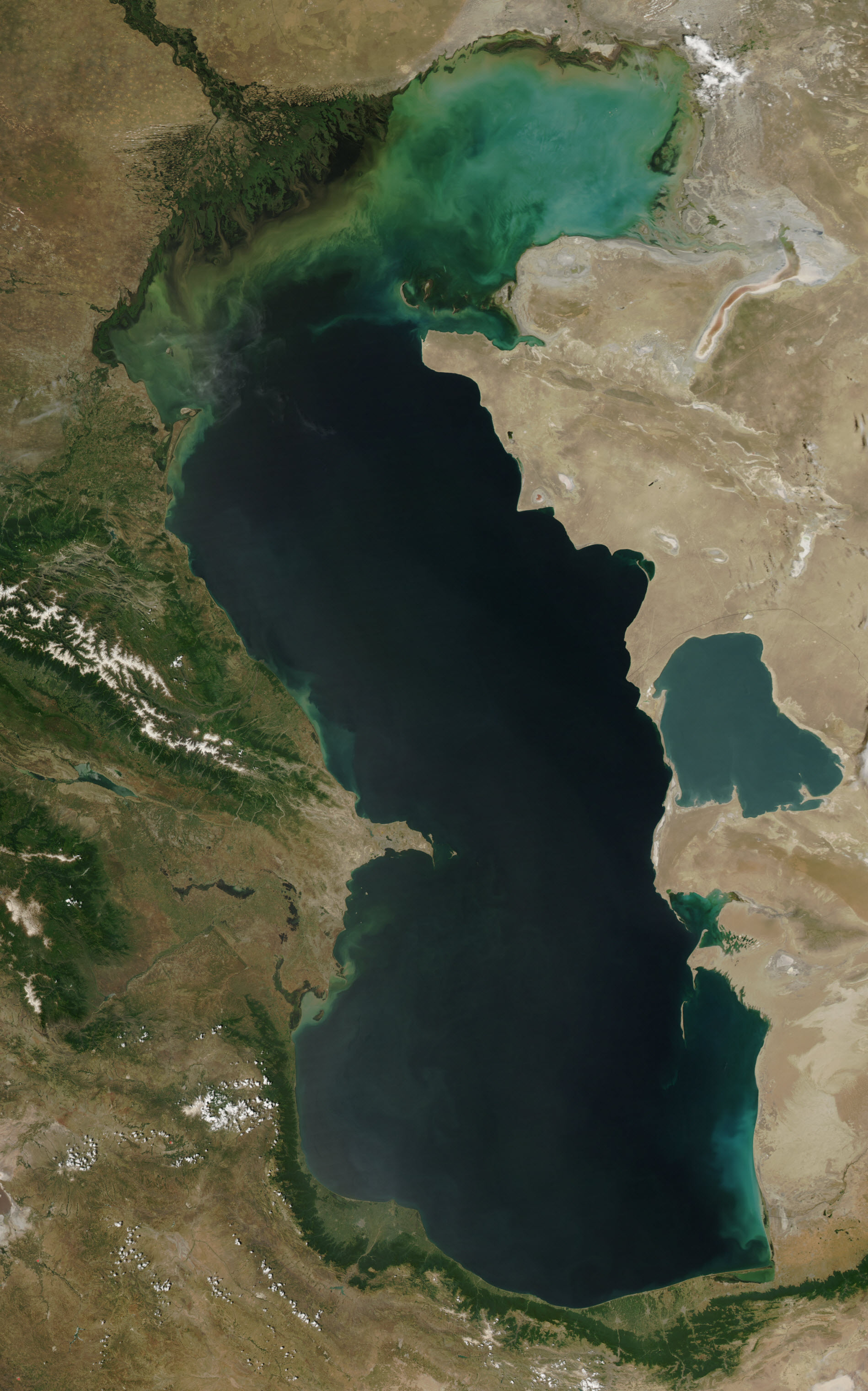 Planktonic algal blooms at river mouths and deltas
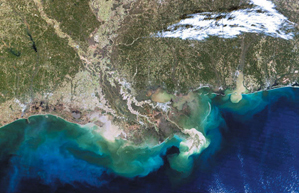 Rhone Delta
Caspian Sea
Sedimentation of Diatomaceous Sediments
Vertical Settling
Flocculation
Fecal pellets
Marine snow / excreted polymers
Diatom mats
Lateral & downslope transport
Surface suspension (hypopynal flow)
Bottom/midwater plumes (hyperpynal flow)
Turbidity currents
Slumps
Resuspension or reworking by currents
MARS Project: Monterey and Related Sediments
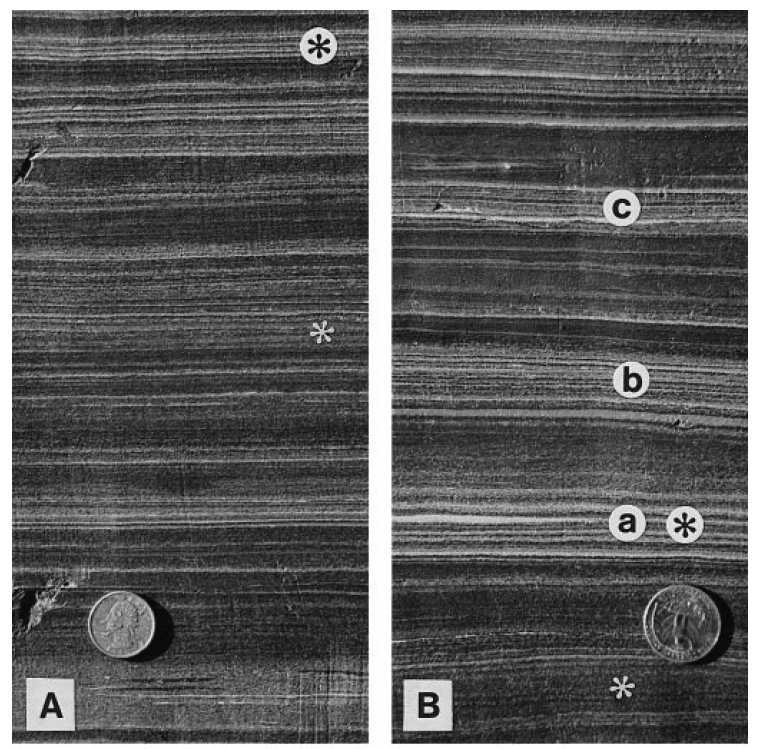 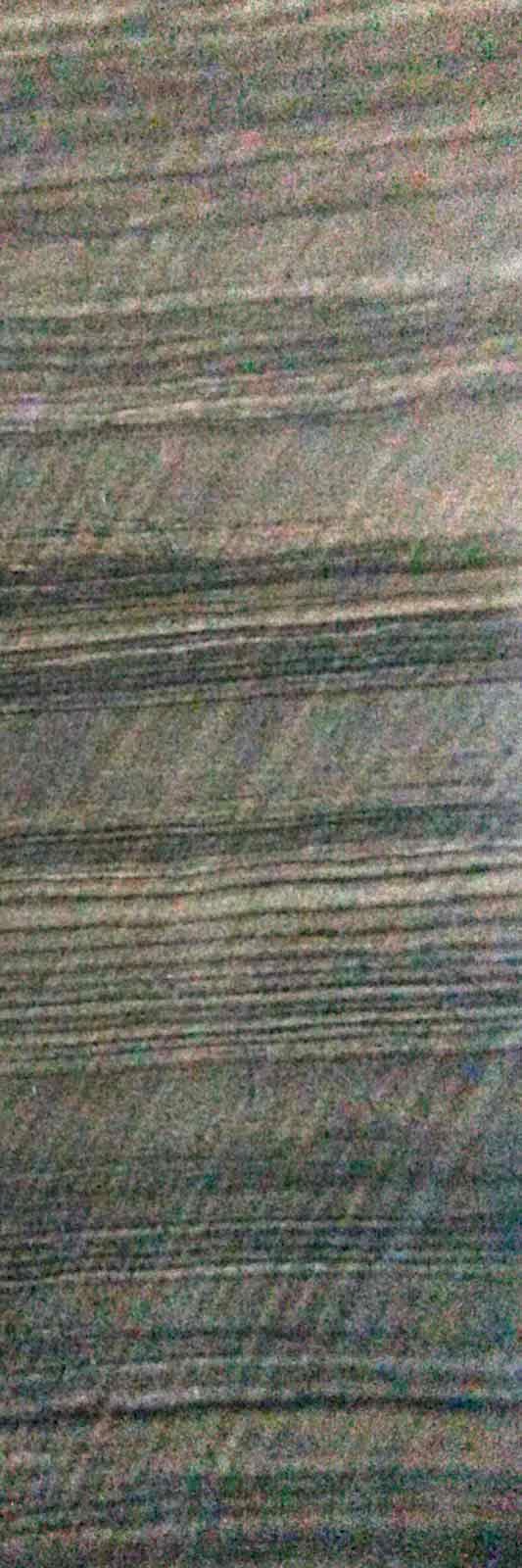 PaleoceneBarmer HillFormation
Monterey Formation
Chang et al. (1999)
Behl
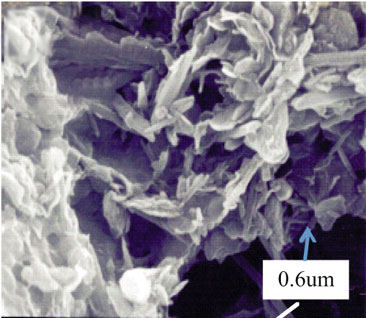 Floccules
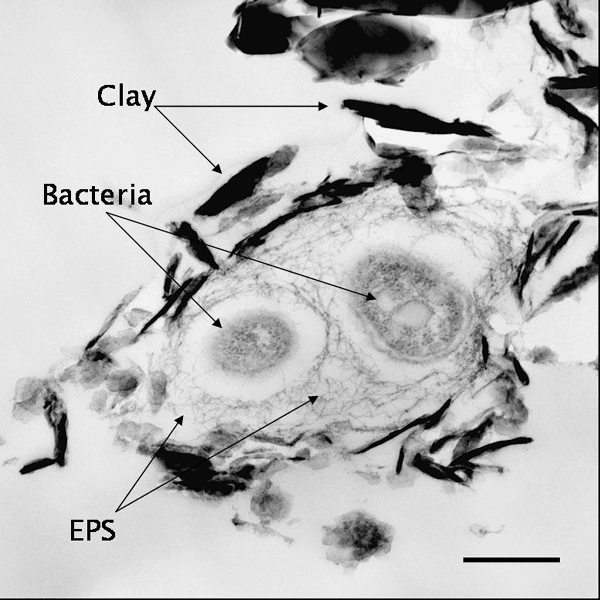 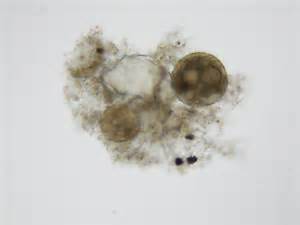 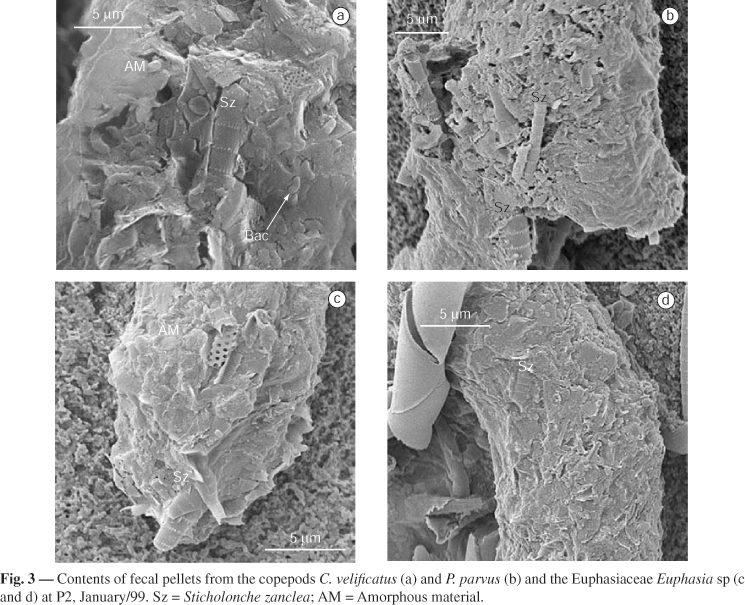 Fecal pellets
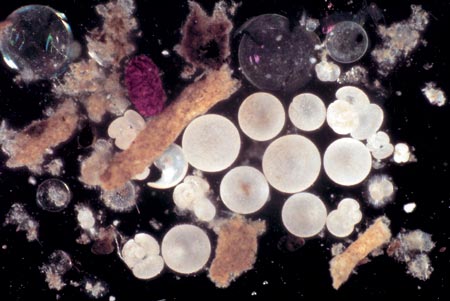 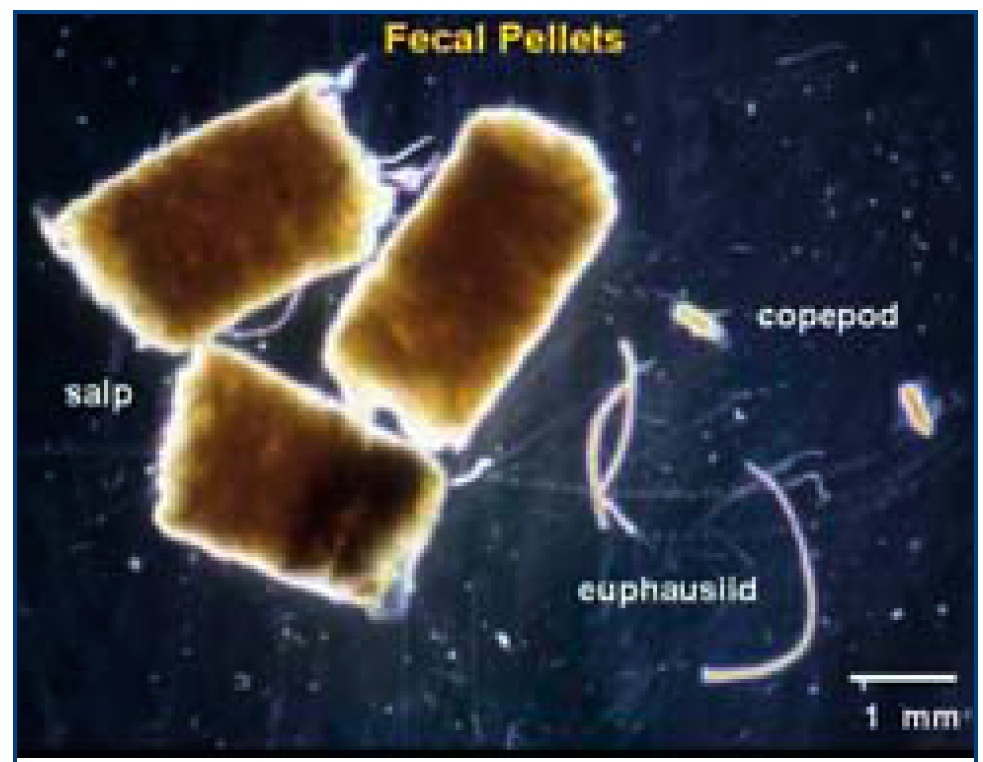 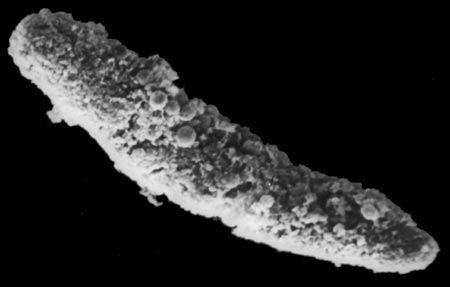 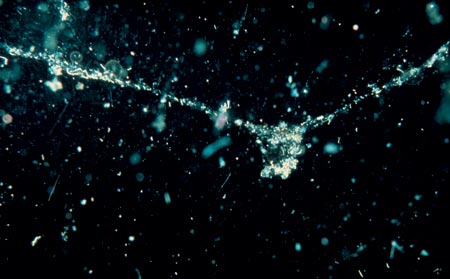 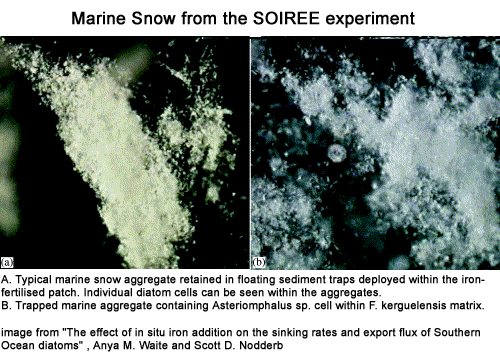 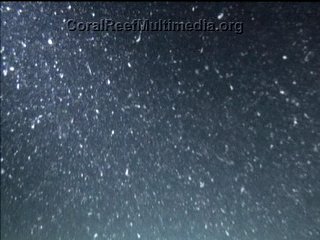 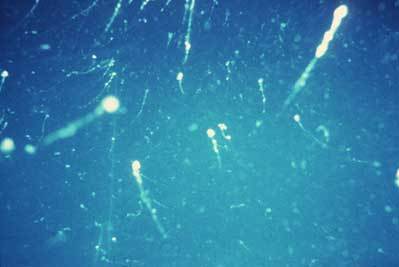 Marine Snow
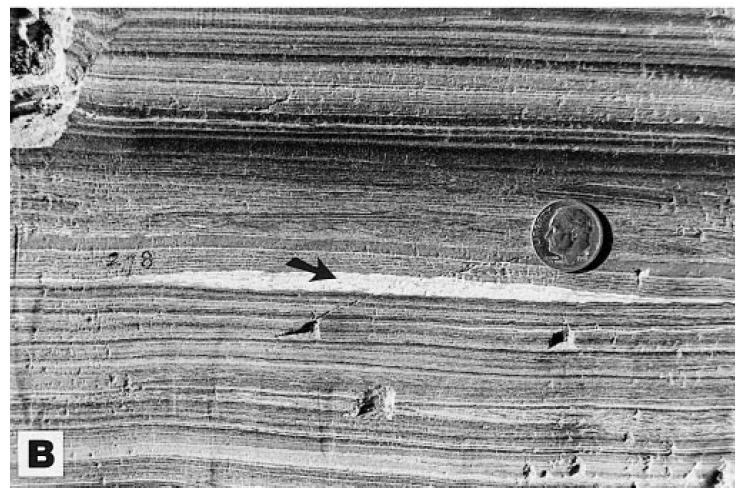 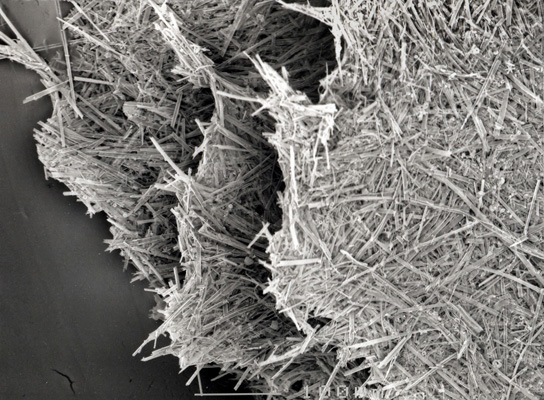 Chang et al. (1999)
Diatom mats
Pike, Kemp
Sedimentation of Hemipelagic Sediments
Vertical Settling
Flocculation
Fecal pellets
Marine snow
Diatom mats
Lateral & downslope transport
Surface suspension (hypopynal flow)
Bottom/midwater plumes (hyperpynal flow)
Turbidity currents and gravity flows
Slumps
Resuspension or reworking by currents
MARS Project: Monterey and Related Sediments
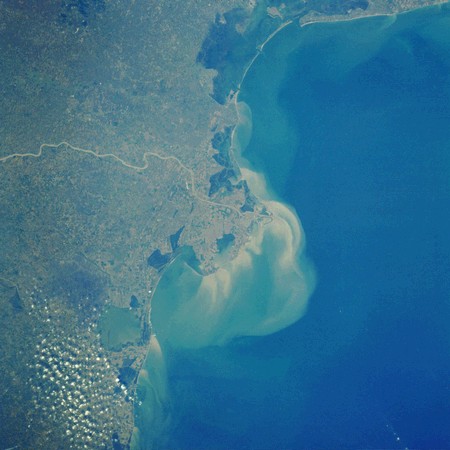 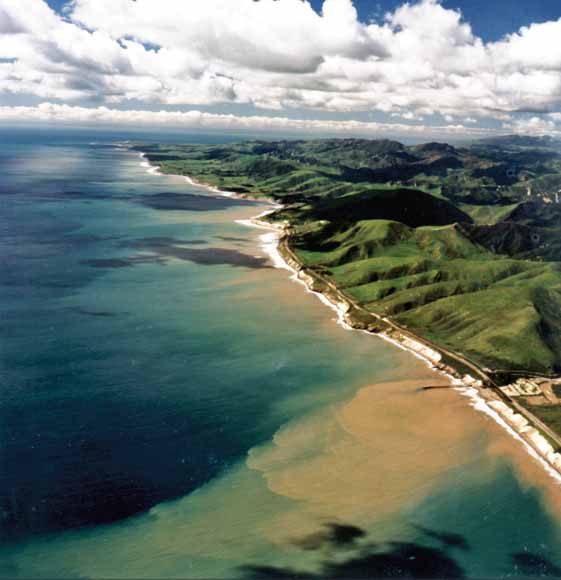 Transport byturbid plumes, bothhypo- and hyperpycnal
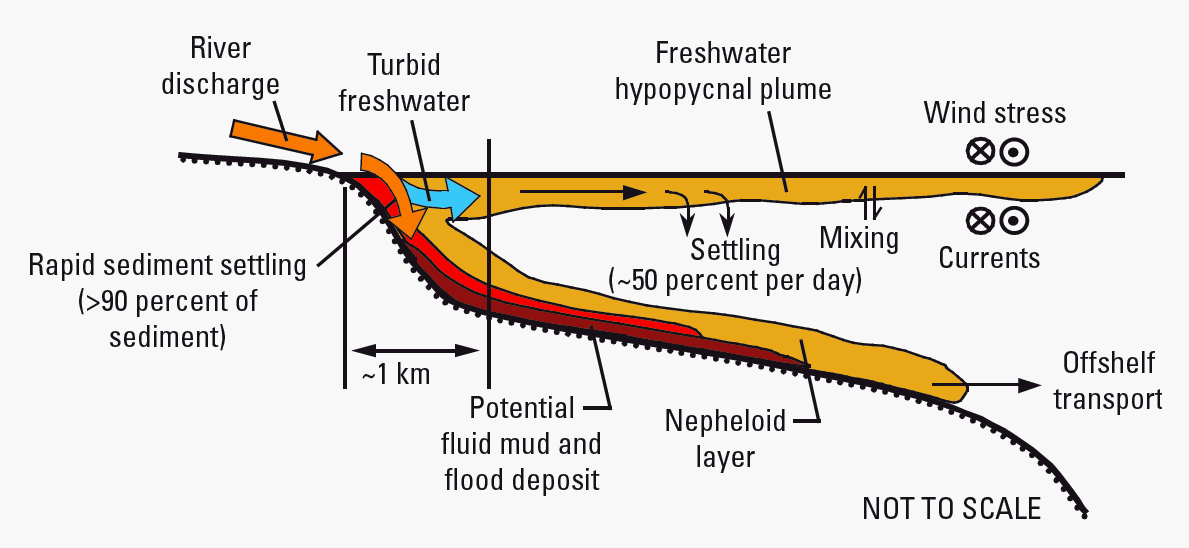 Warrick et al. (2004)
Muddy event deposits in diatomite (Lompoc)
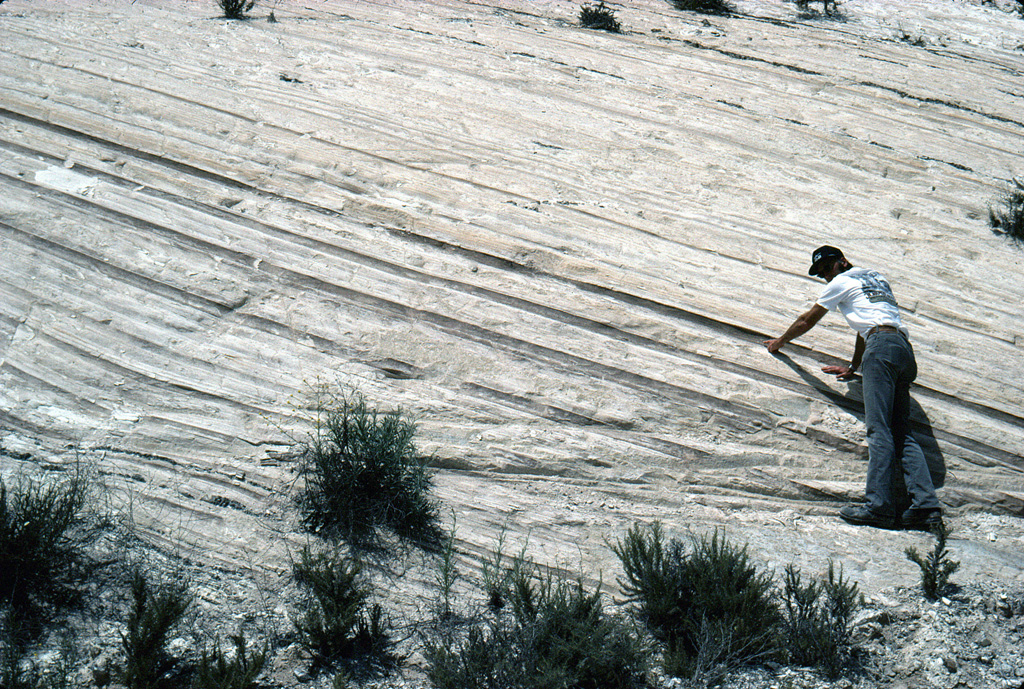 Eolian dust (silt and clay…and iron)
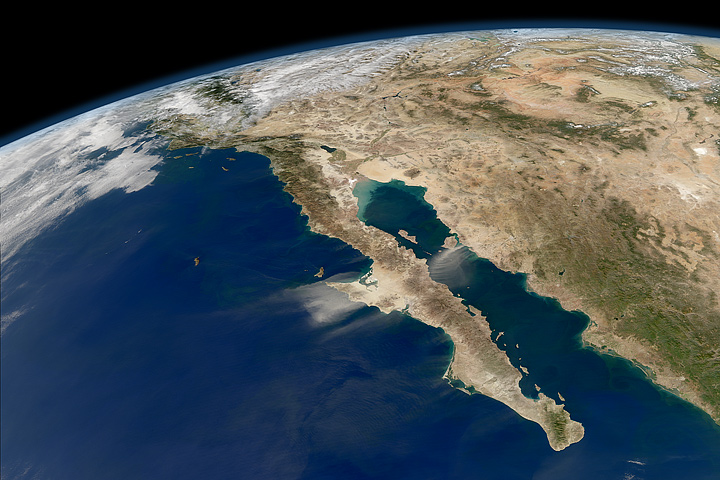 Controls of Sediment Distribution
Seafloor morphology
Basin, slope, banktop/shelf
Proximal or Distal setting
Inner or outer basins
Arid or Humid climate 
Riverine or eolian supply, or starved for detritus
Currents
Marginal location and water depth
MARS Project: Monterey and Related Sediments
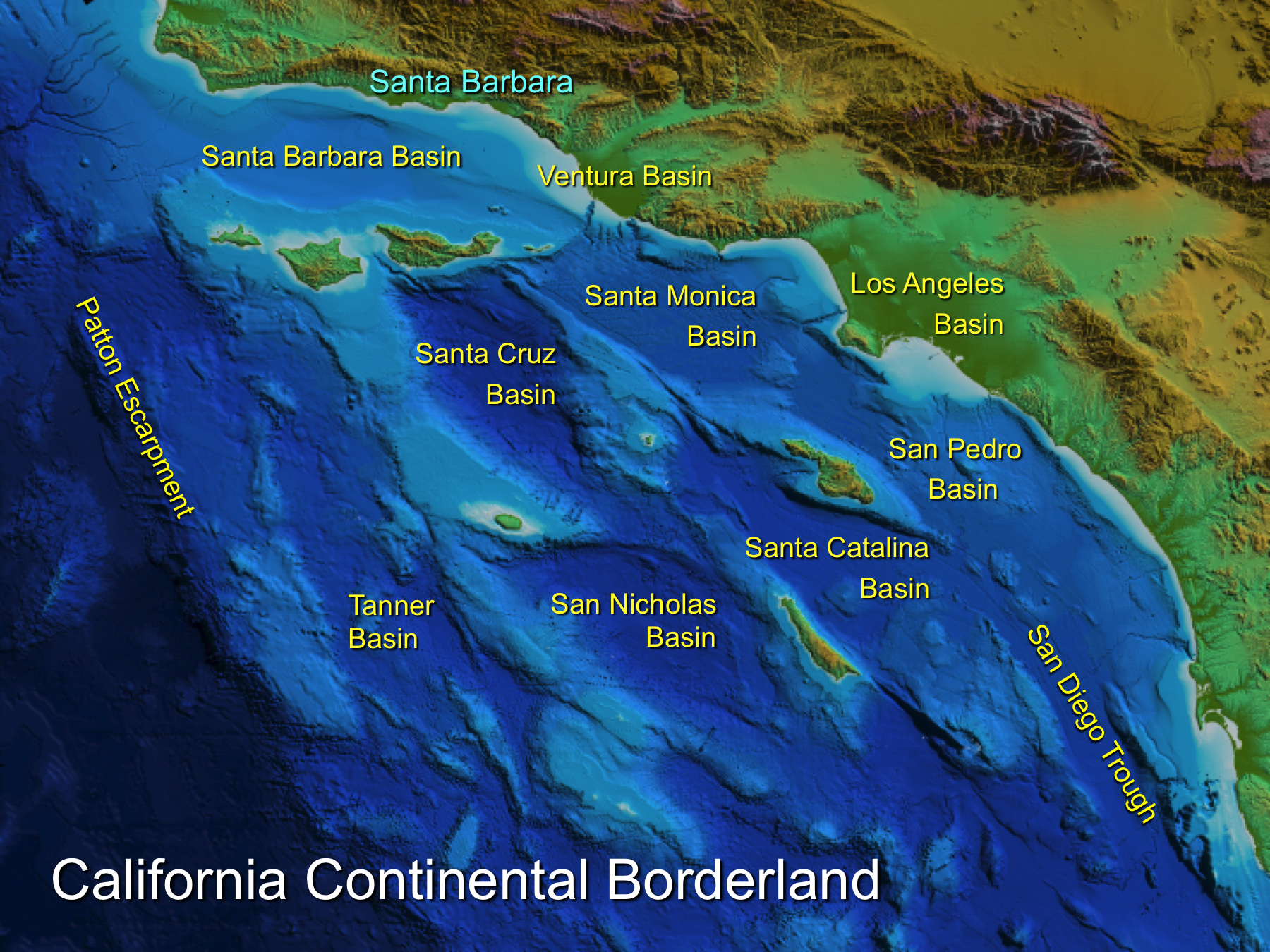 Varied sedimentary environments & facies
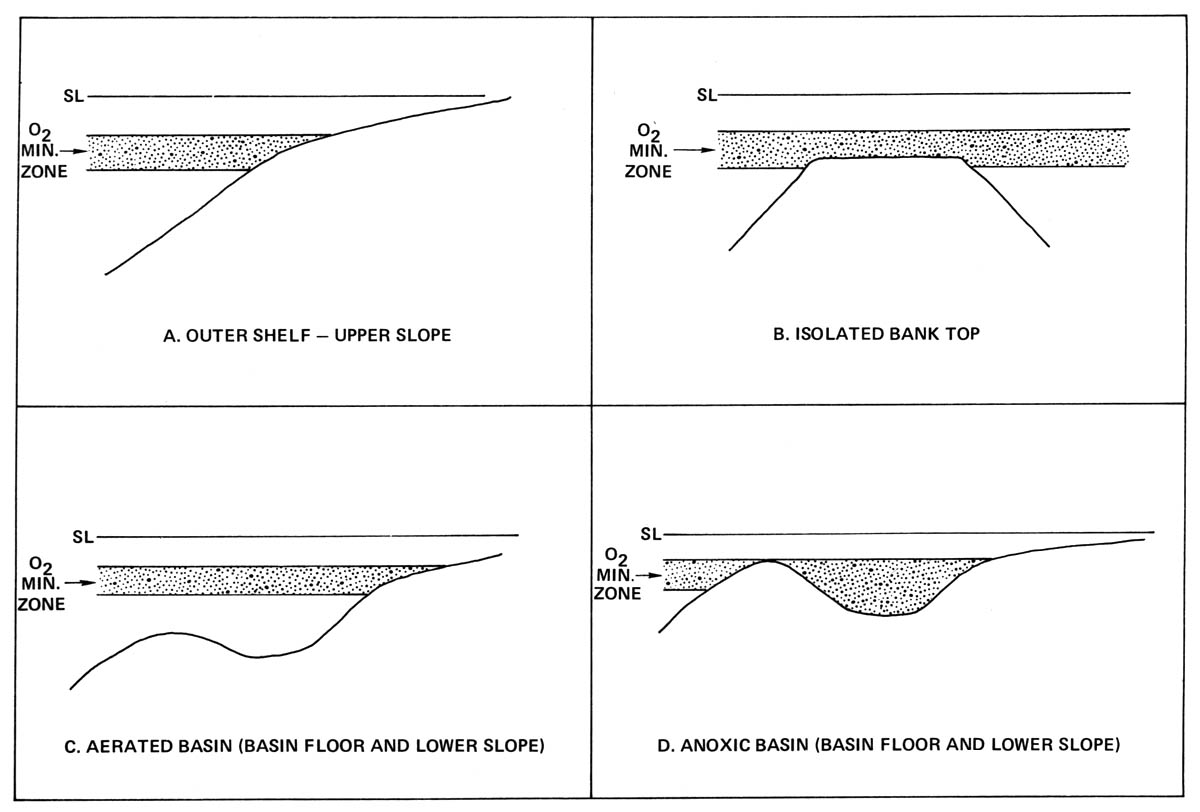 Pisciotto & Garrison (1981)
Santa Barbara Model
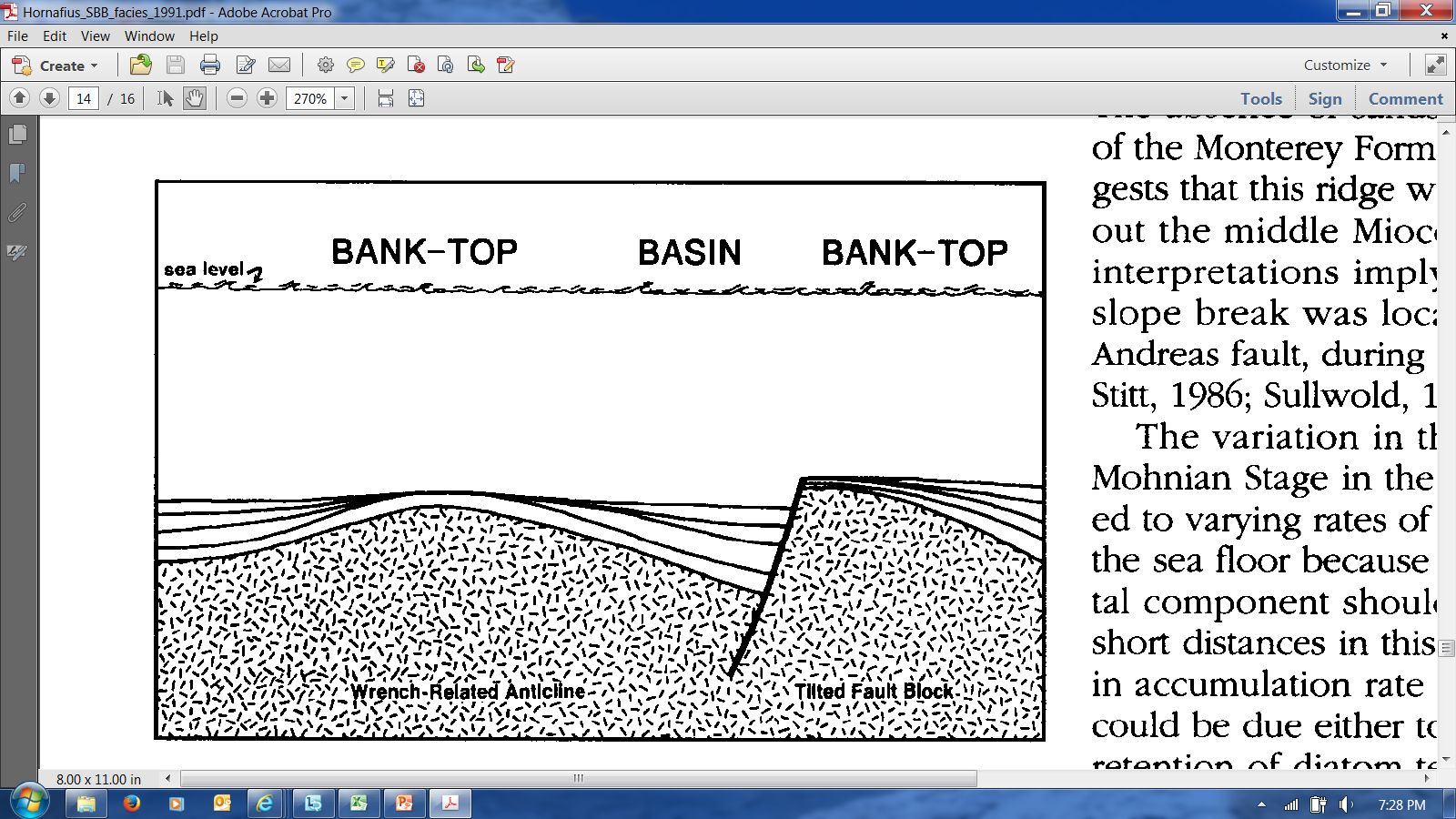 Distal locations
Primary sedimentis hemipelagic

Redistributed off highs
Concentrated in depocenters
(Hornafius, 1991)
[Speaker Notes: SB Model- all detrital sedimentation trapped by near shore basins

Banktops: Isolated bathymetric highs
Subjected to current souring and phosphatic hardgrounds
Basinal Setting: axis of Santa Barbara Channel
Receiver of continuous deposition]
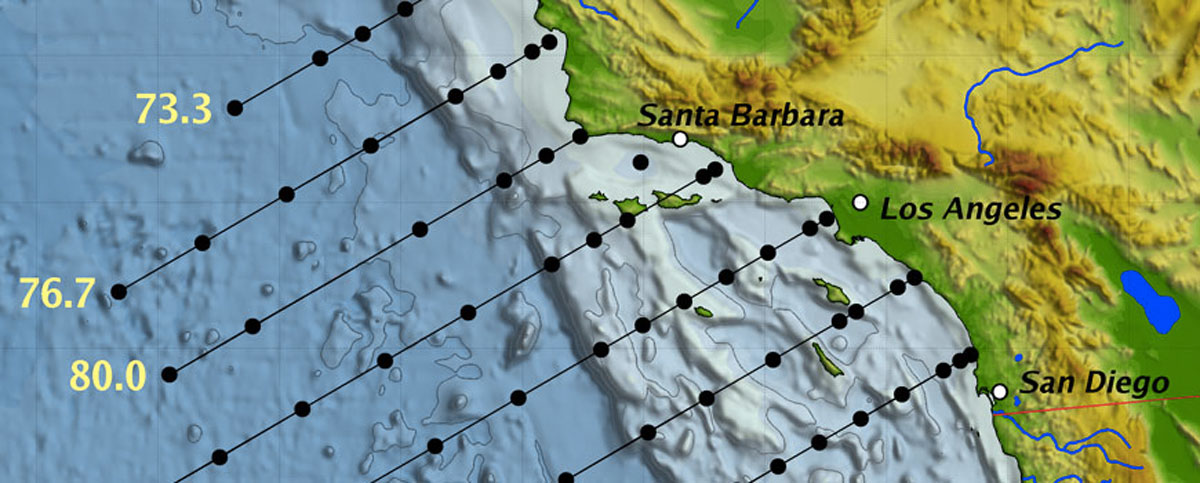 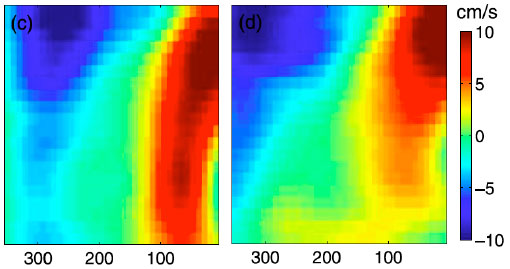 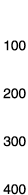 (m)
Velocity sectionoff Pt. Conception
Max velocity >40 cm/s
Gay & Chereskin (2009)
km offshore
Key sedimentary structures and fabrics
Bottom scour by episodic currents
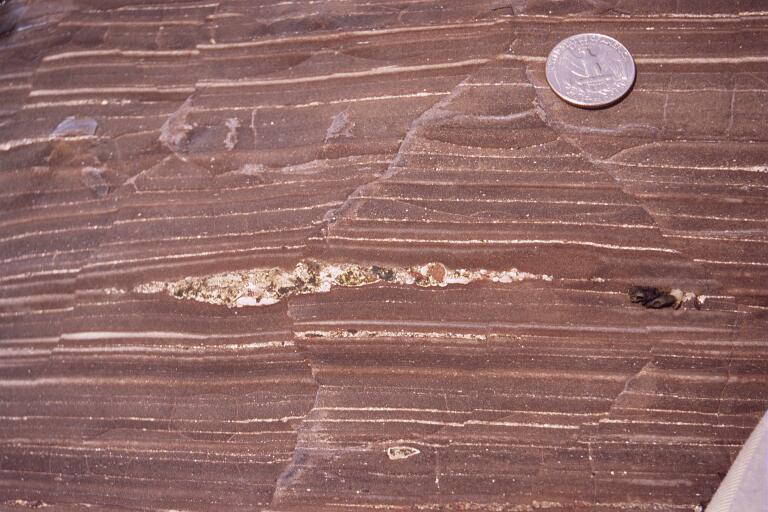 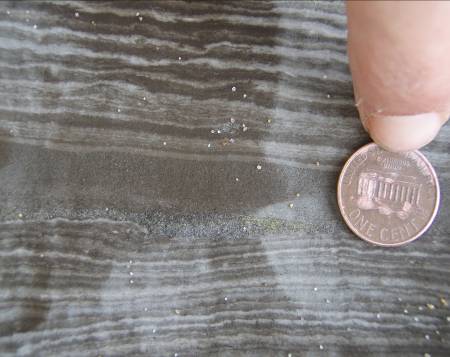 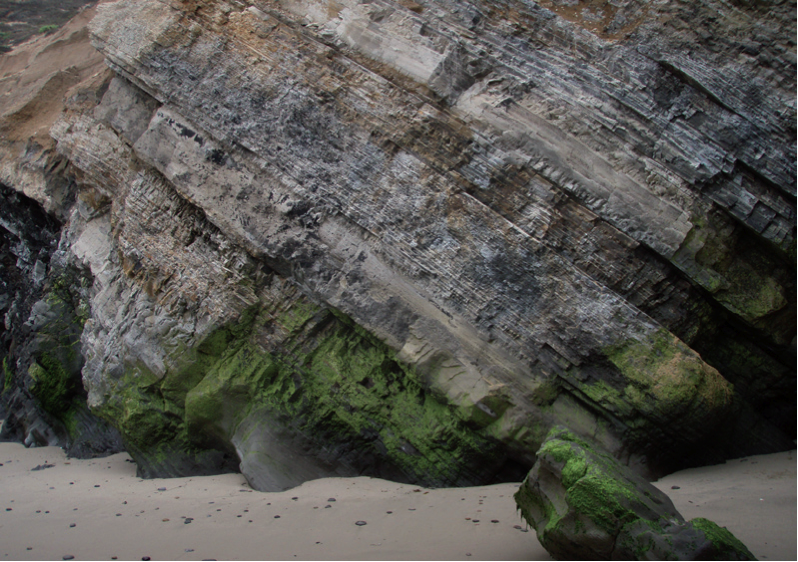 Scour and graded beds
Scoured Surfaces, Onlap, and Mud Drapes
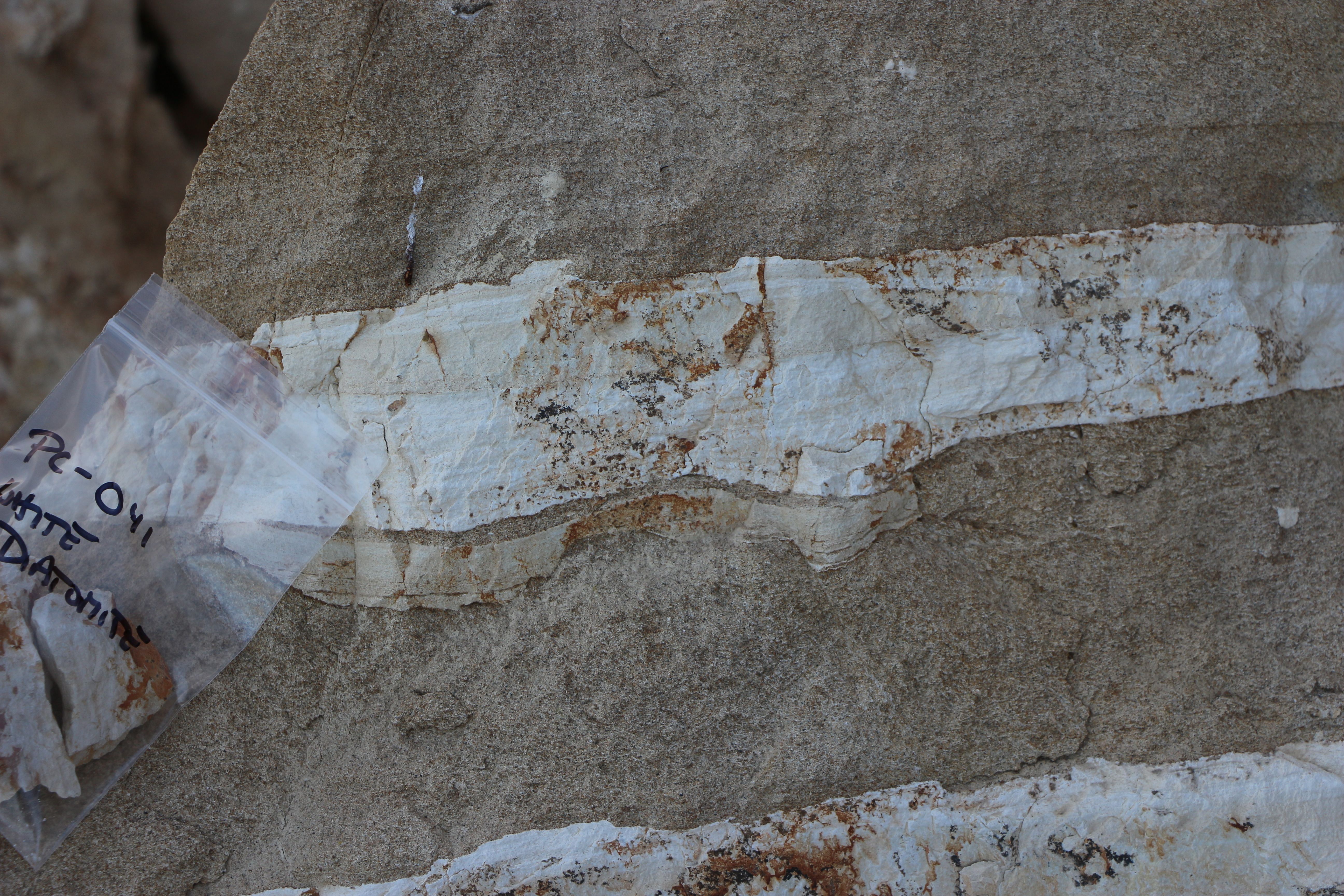 Chang & Grimm (1999)
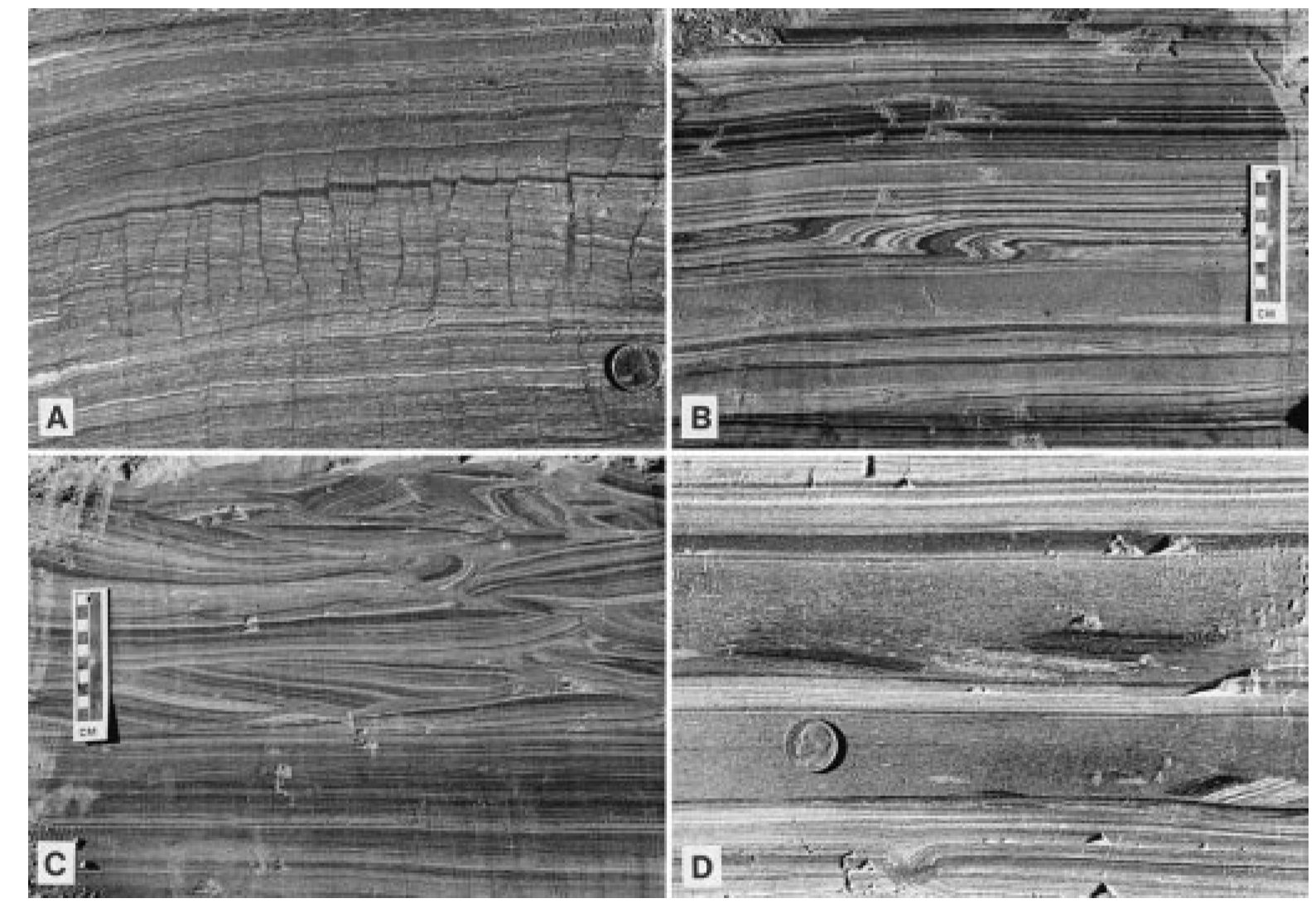 Slope instability and mobility
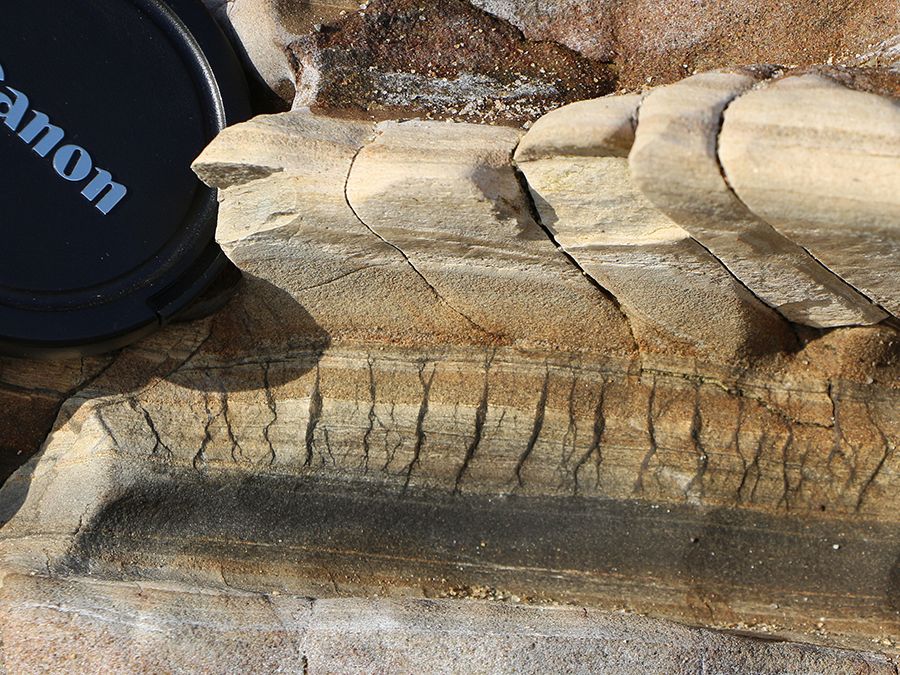 IMZ: Intrastratal Microfaulted Zones
IMZ: Intrastratal Microfaulted Zones
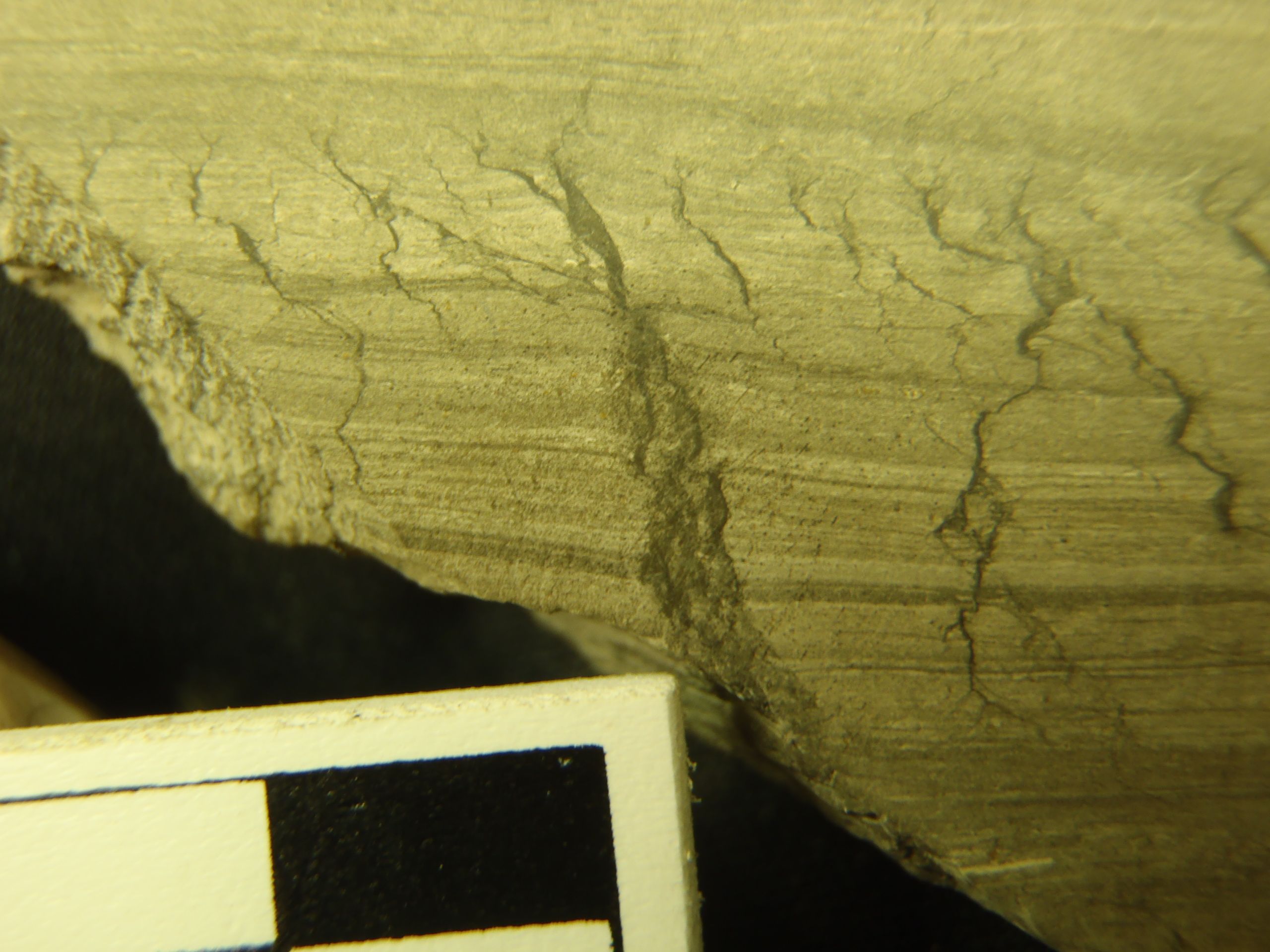 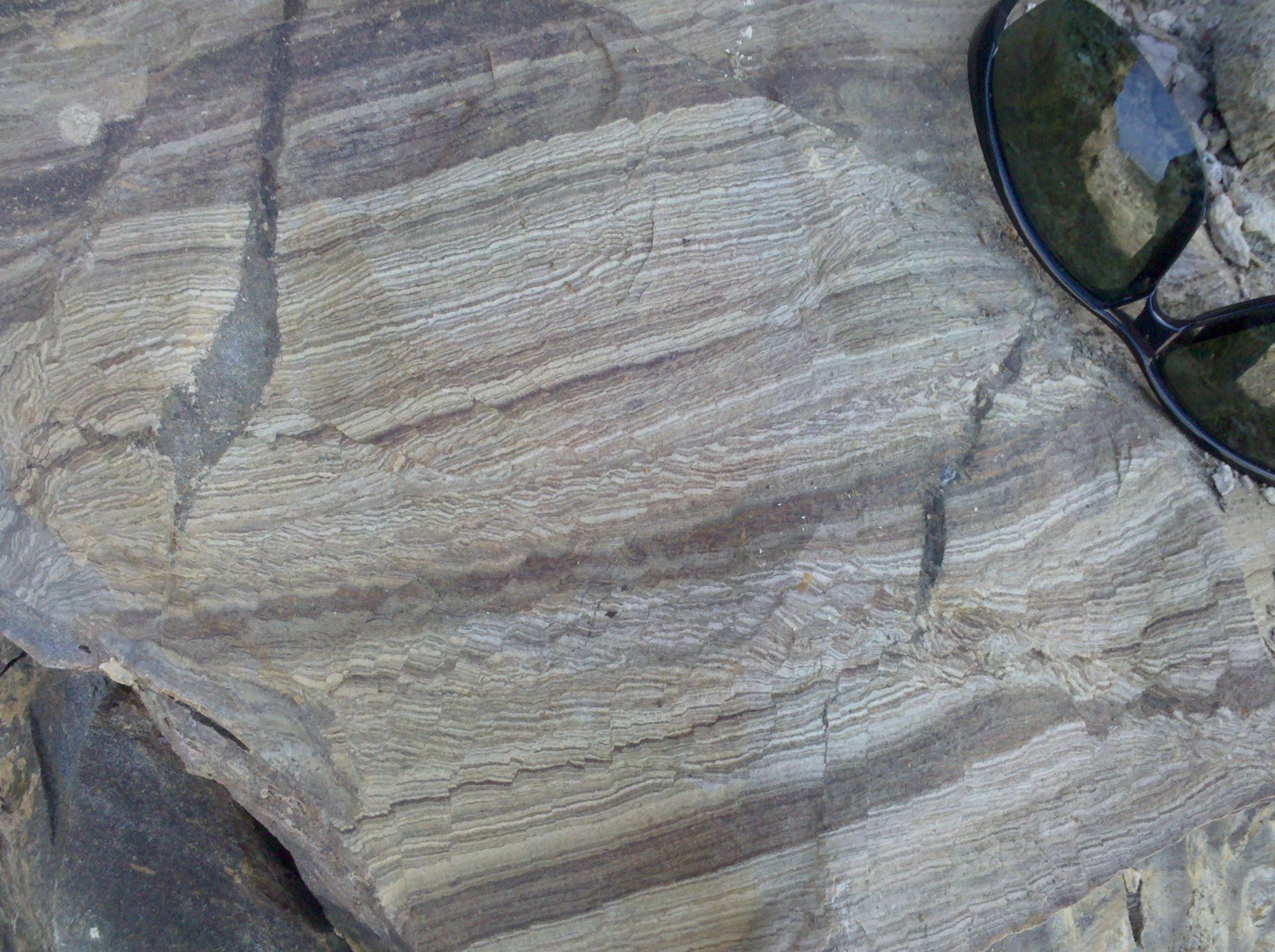 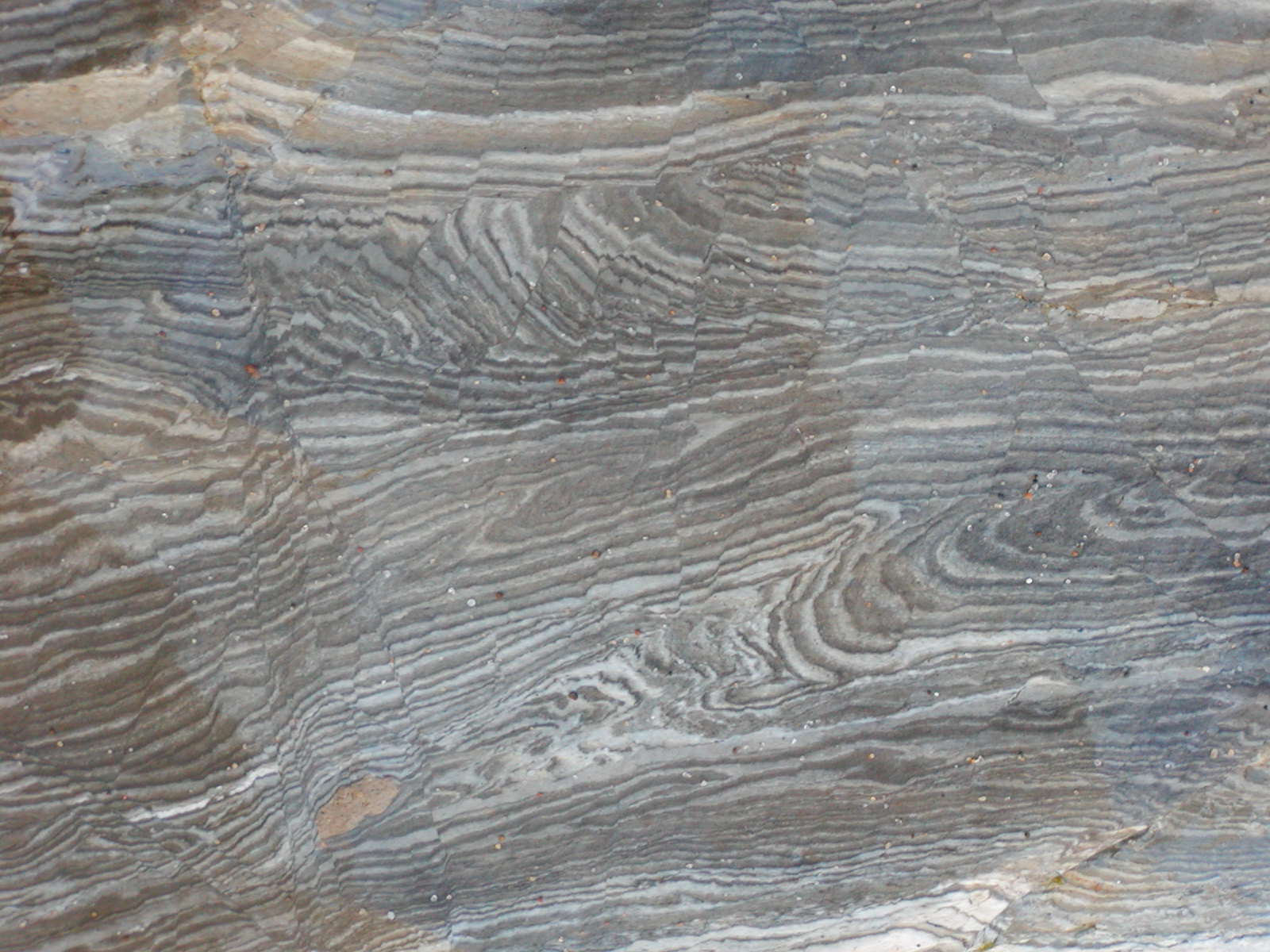 Incipient sedimentary breccia
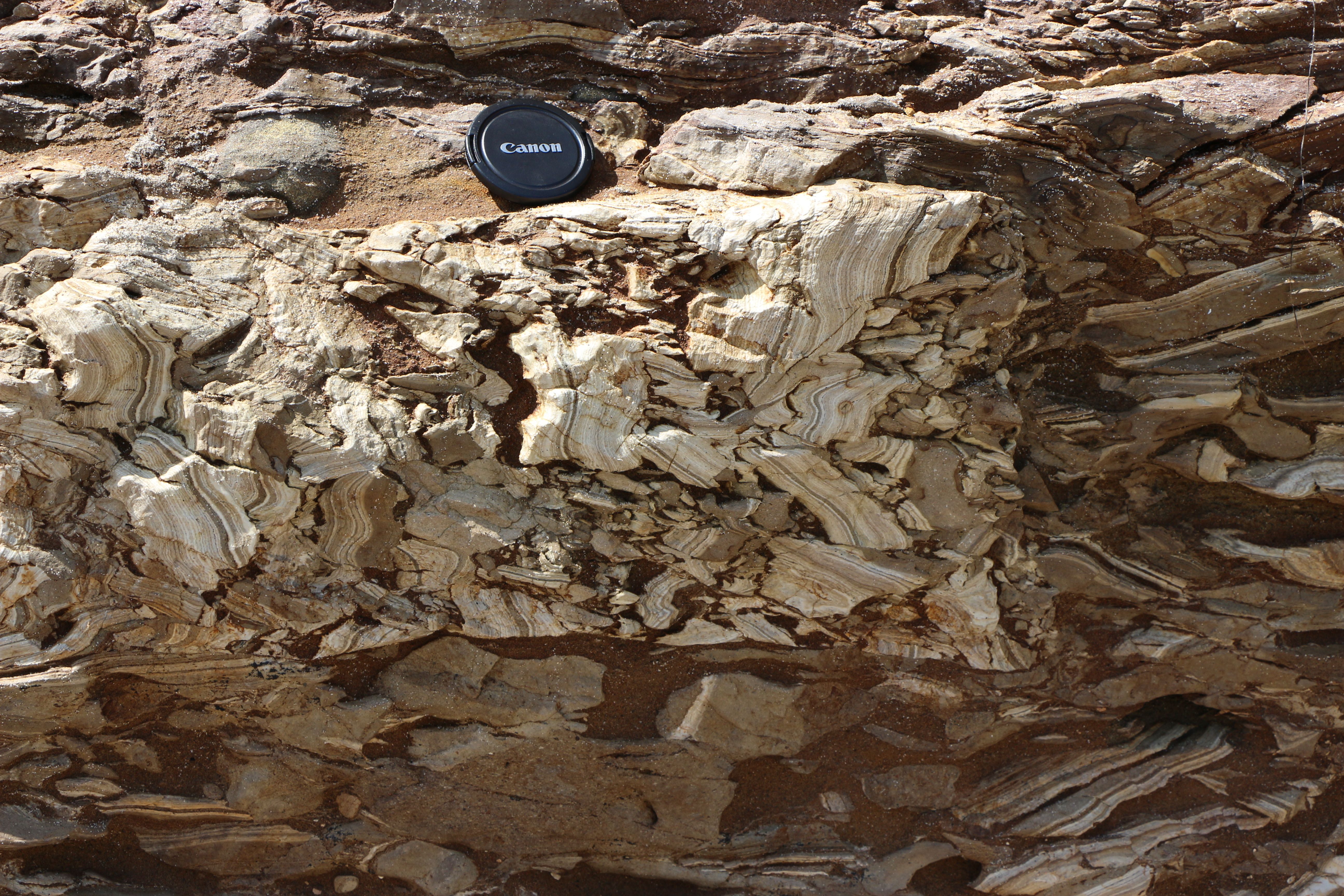 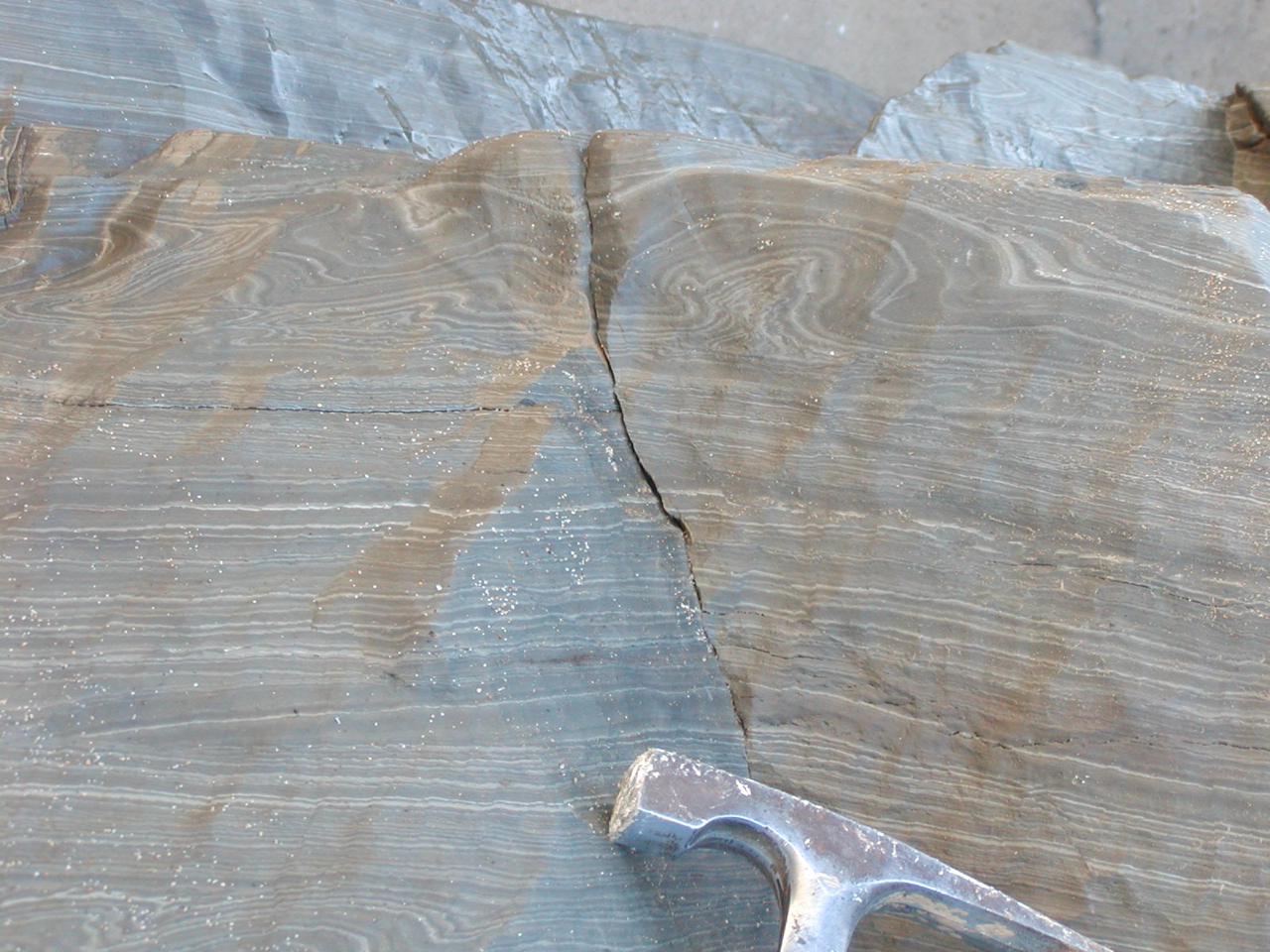 Slumps in more detrital-rich sediments
Slumps
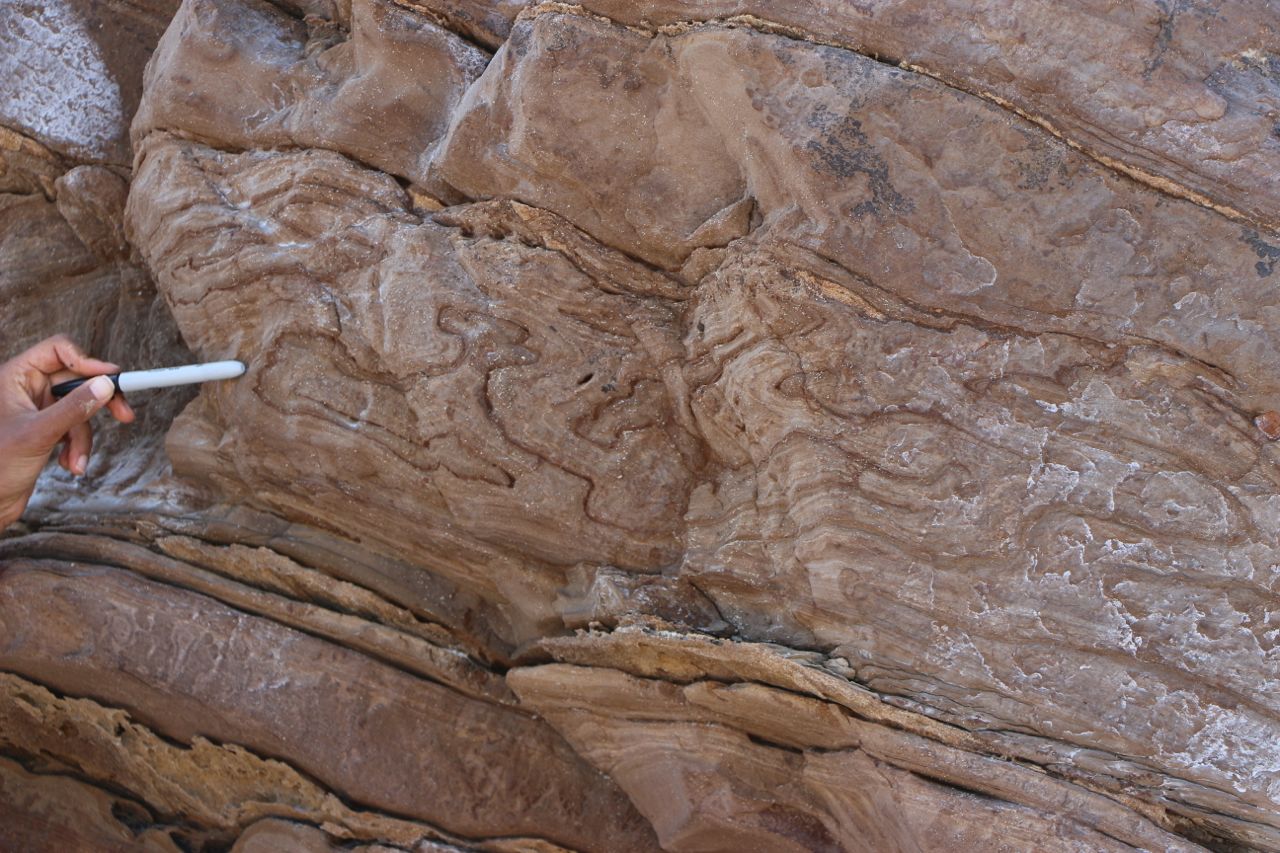 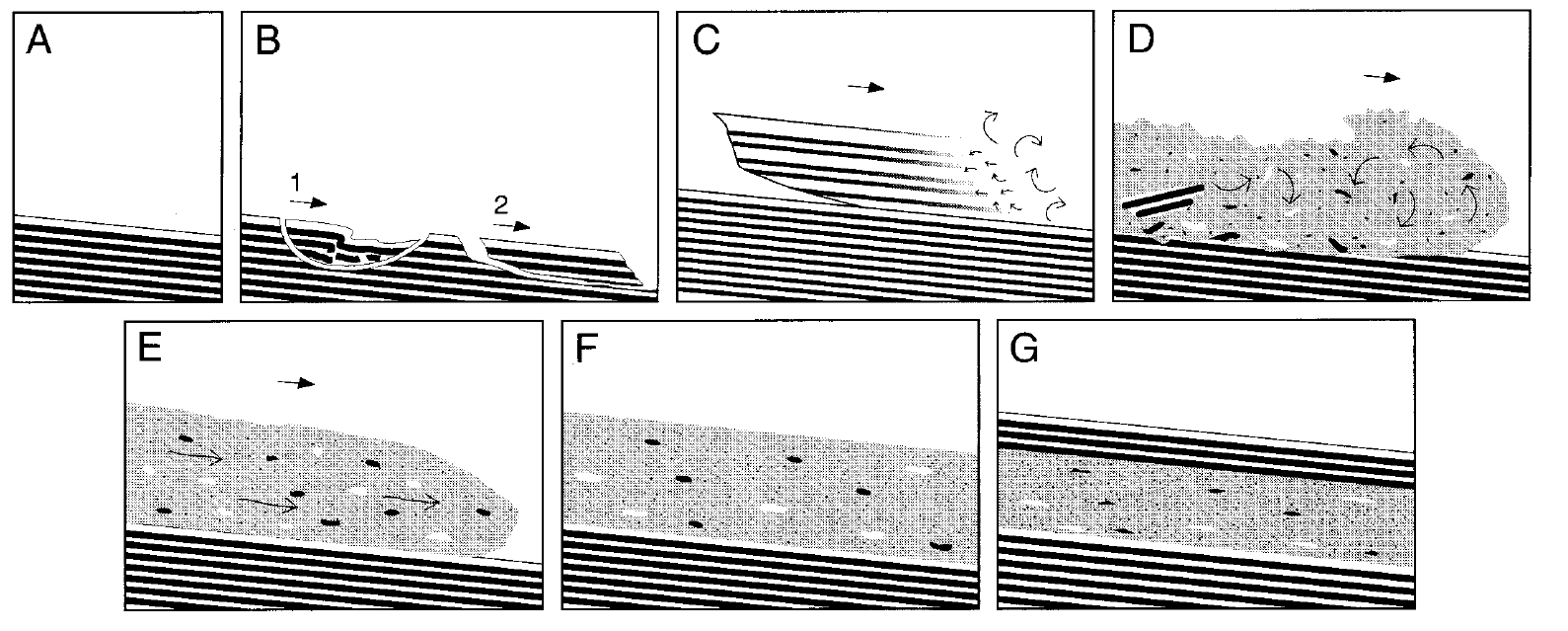 Slumps to muddy turbidites to fluidized flows
“Speckled Beds”
Chang & Grimm (1999)
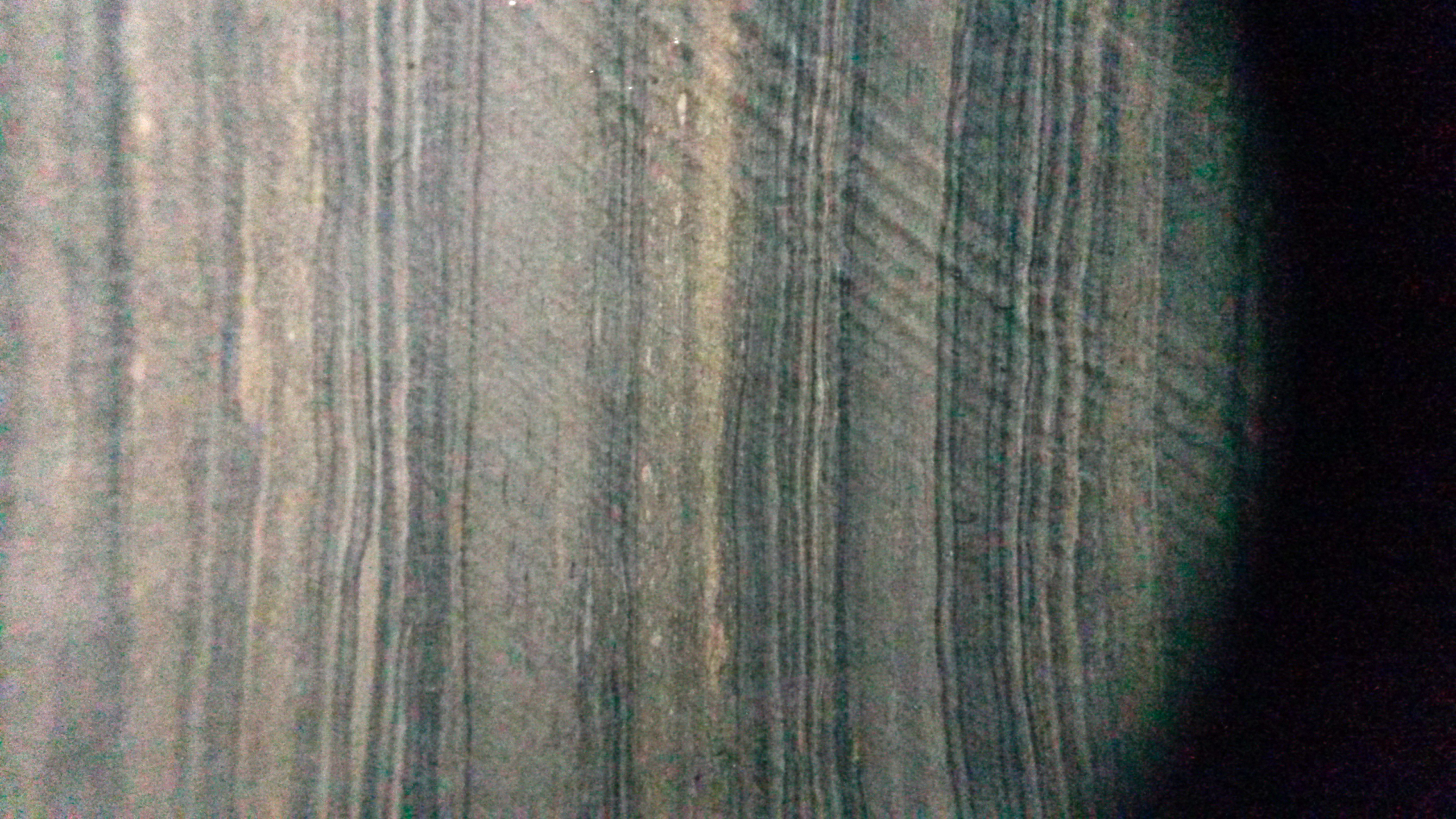 Gravity flow deposits: speckled beds
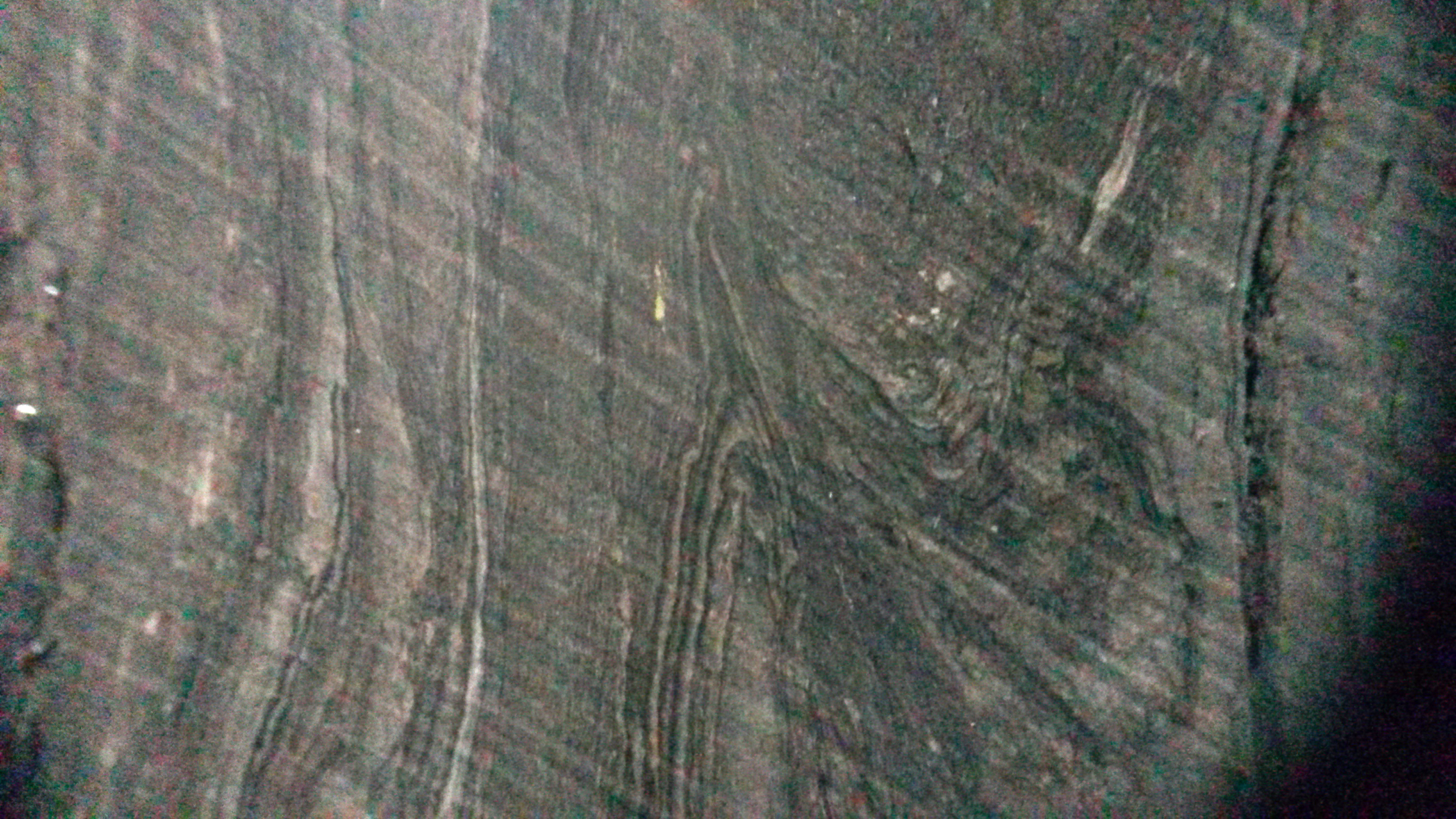 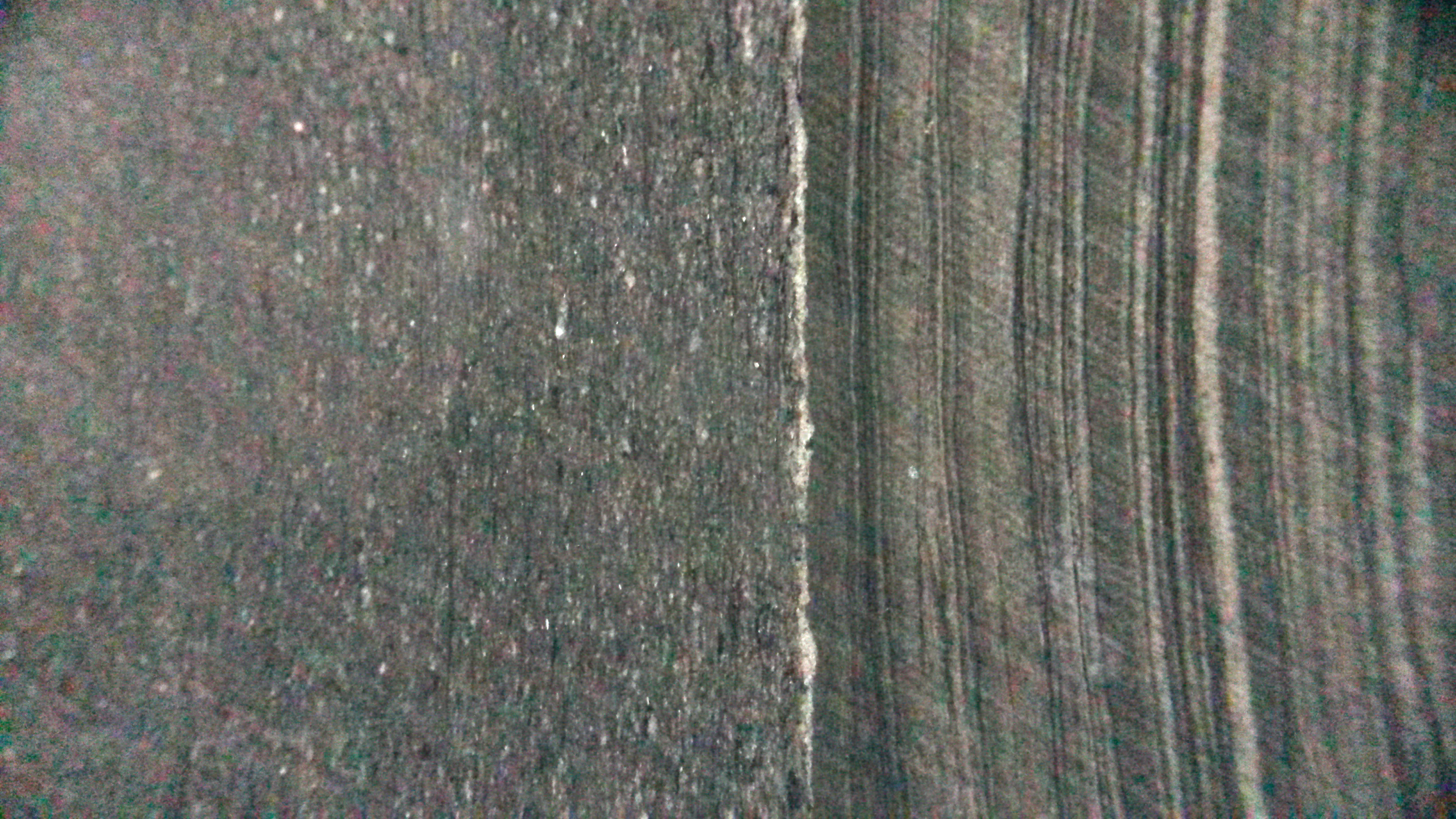 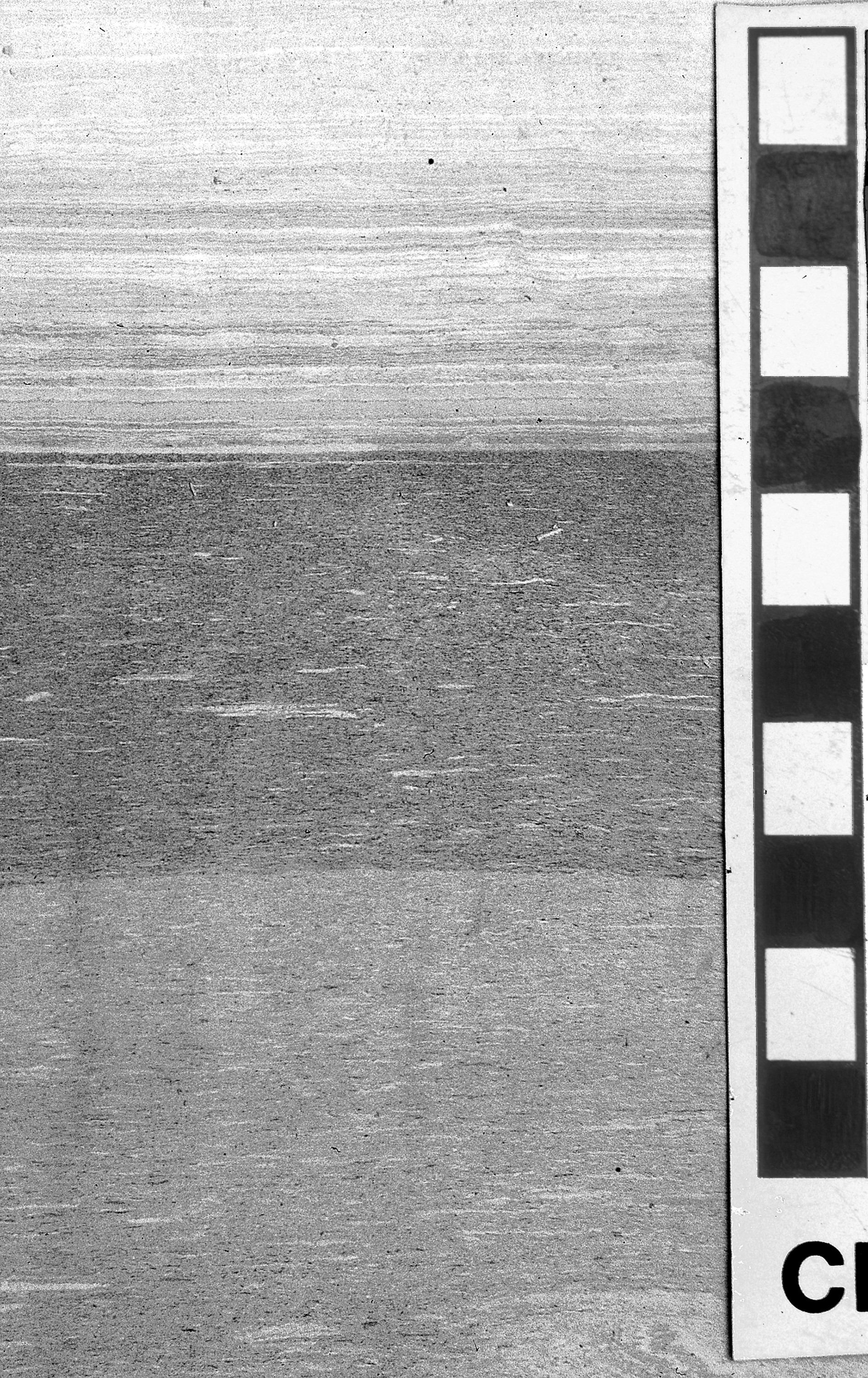 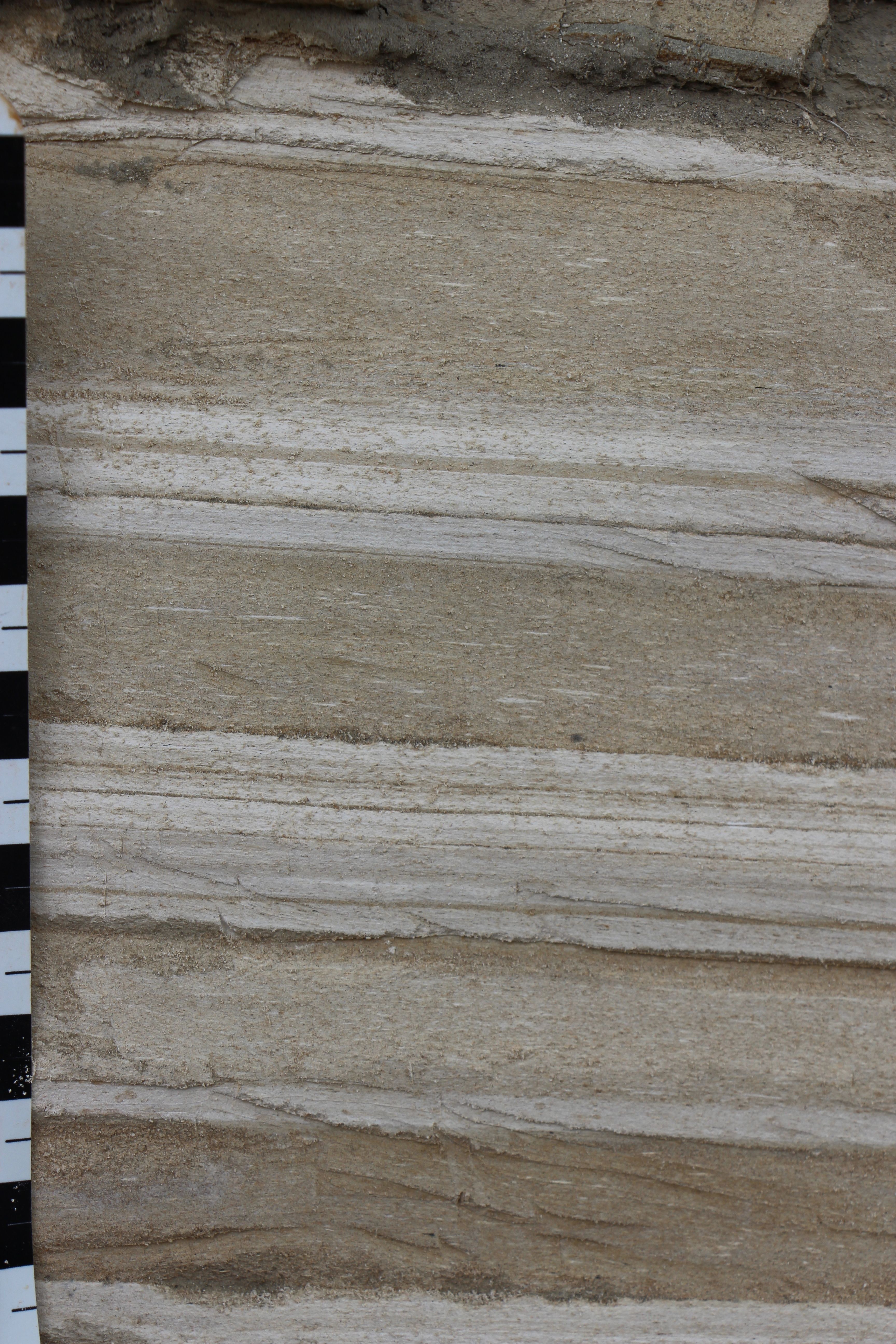 “Speckled Beds”:
diatomaceous gravity flows
Interbedded laminated & speckled diatomite and SS
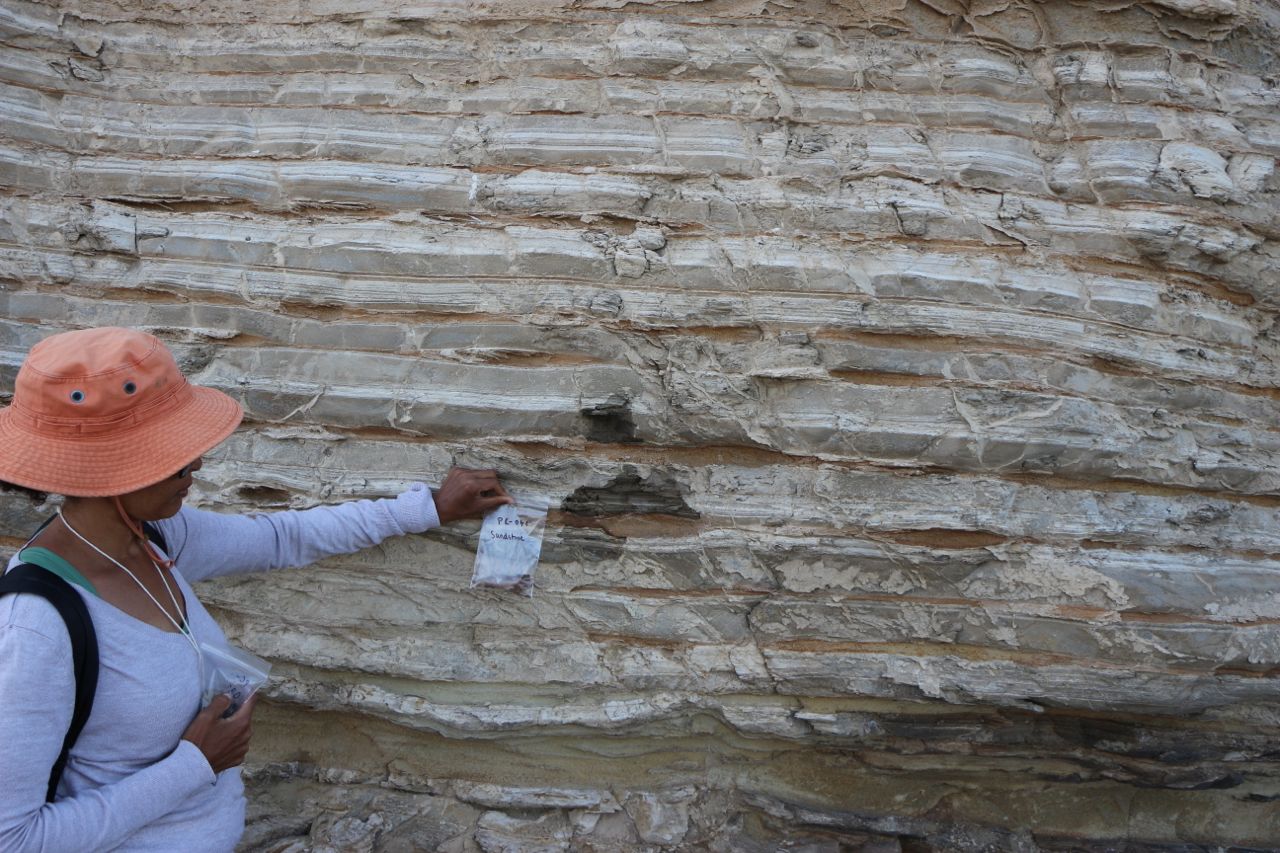 Interbedded SS & laminated & muddy speckled diatomites
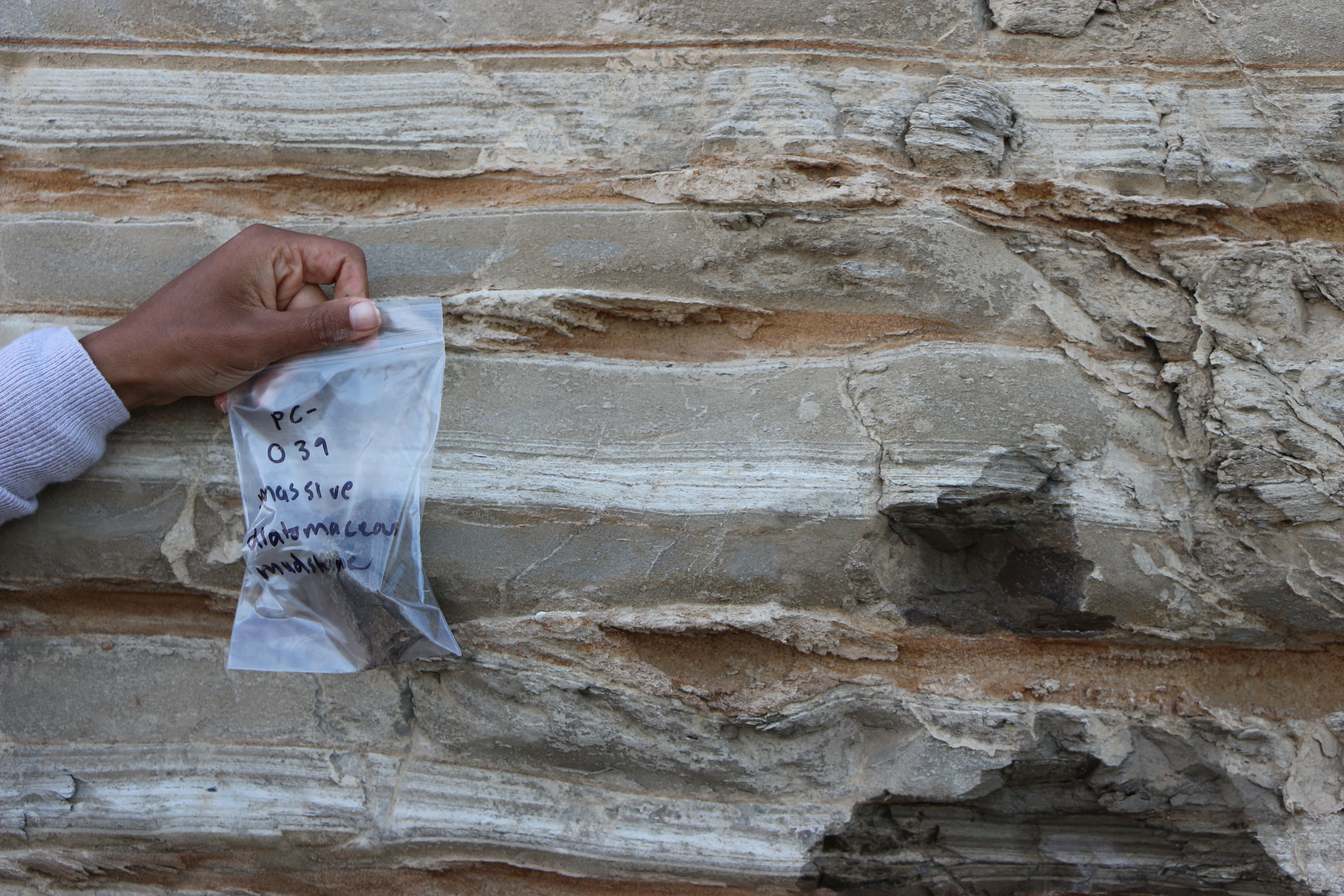 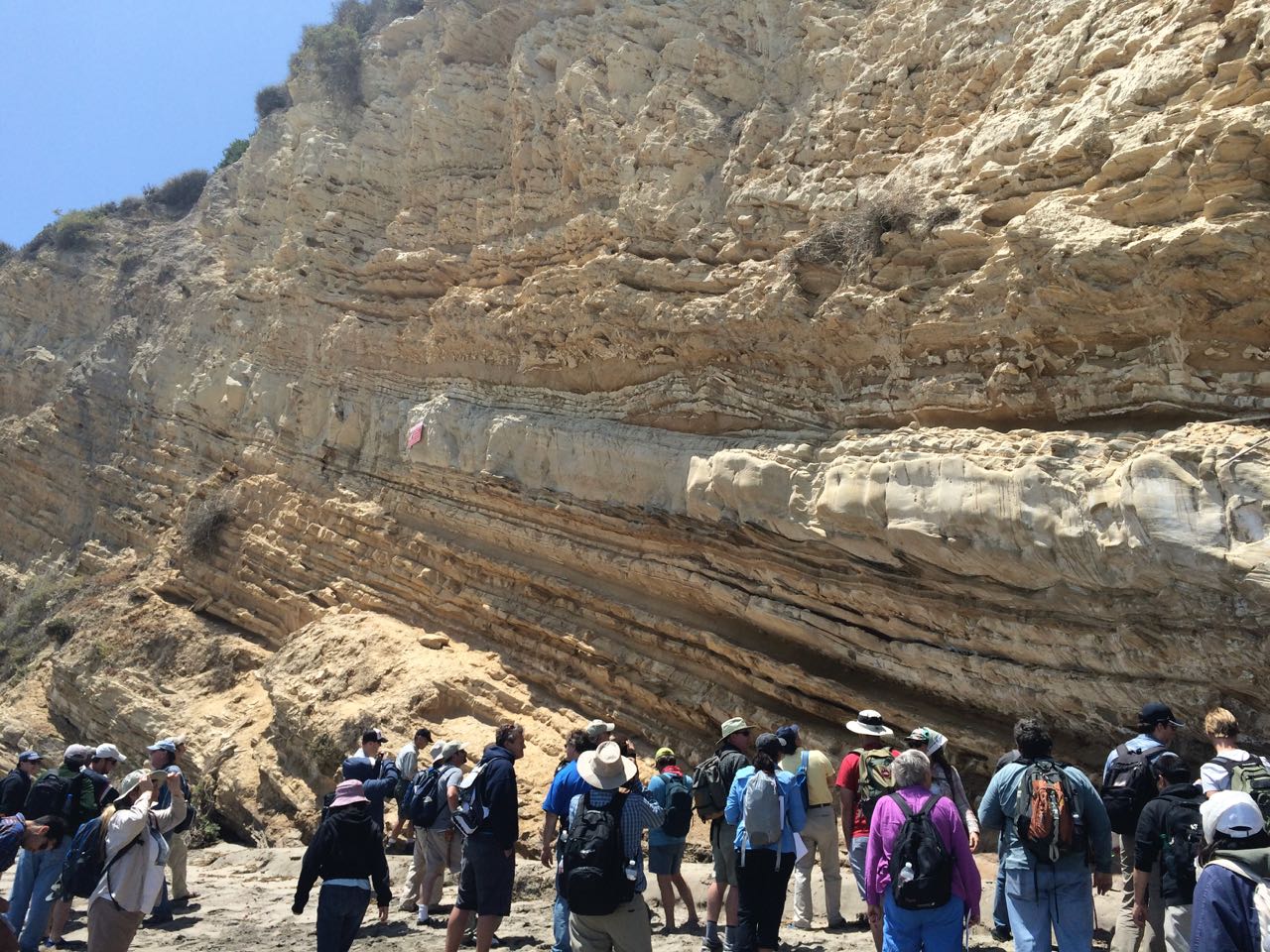 Intraformational diatomite & sand conglomerate
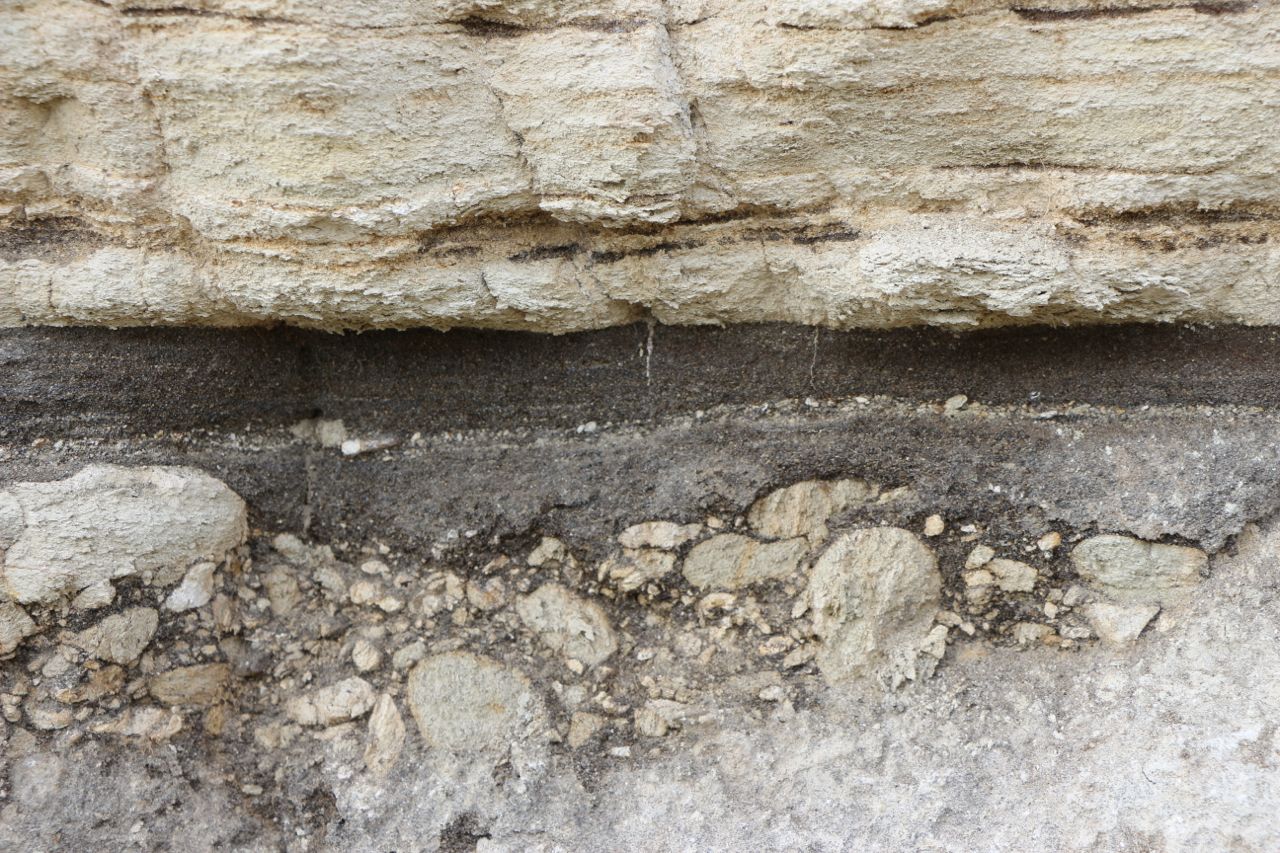 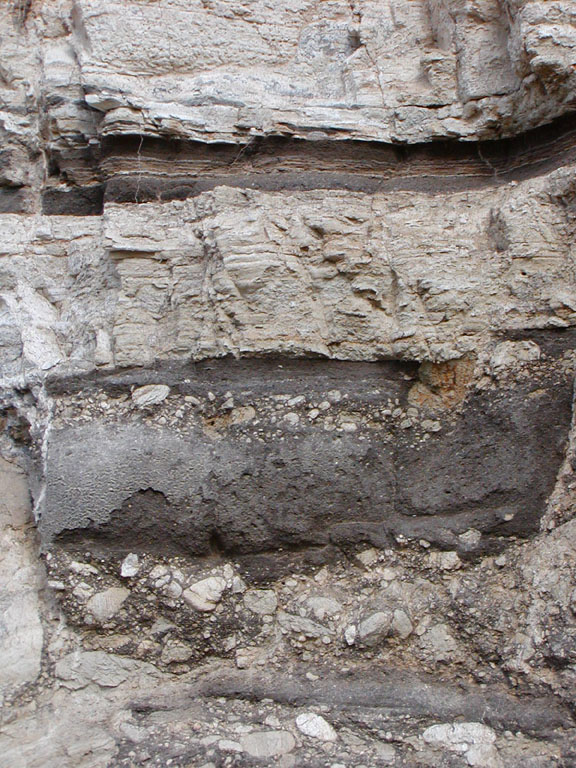 Diatomite interbedded
with sandstone& 
Intraformationalsandy conglomerate
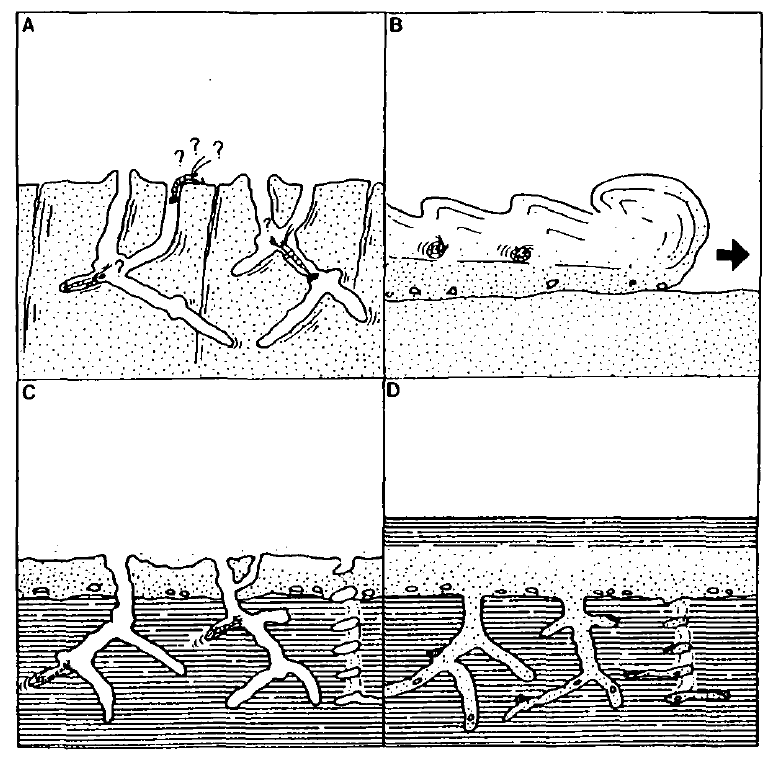 “Doomed Pioneers”
Föllmi & Grimm (1990) Grimm & Föllmi (1994)
“Doomed Pioneers”
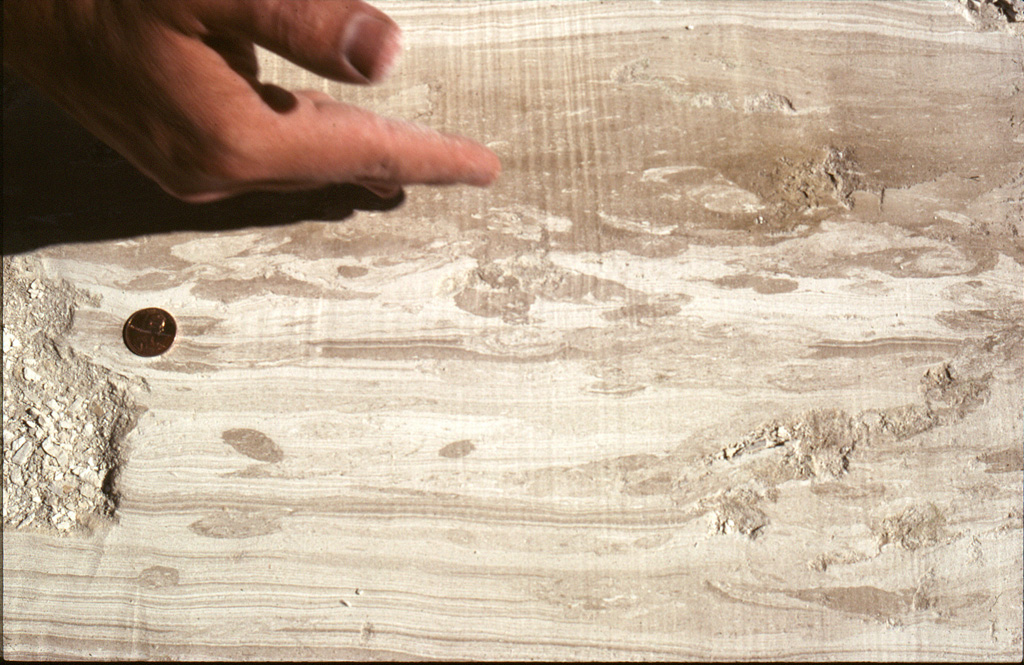 Winnowed Highs: Mixed Diatomite and Clastics Facies Model
Scoured surfaceslag depositsD- and stromatolitic phosphatesor bioturbated pelagic drape
Truncation surfaces
IMZ
Sedimentary brecciasSlumpsSpeckled beds
Intraformational conglomerates
Sand, silt or diatomturbidites
Doomed Pioneers
Laminated hemipelagites
Rick Behl (2014)
Expanded from Garrison (1992) and Grimm and Orange (1997)
Sand-rich: Mixed Diatomite and Clastics Facies Model
Scoured surfacesor bioturbated pelagic drape
Clean Speckled beds
Intraformational conglomerates
Muddy Speckled beds
Muddy Speckled beds
Sand, silt turbidites
Rick Behl (2014)
Expanded from Garrison (1992) and Grimm and Orange (1997)
Deposition Patterns
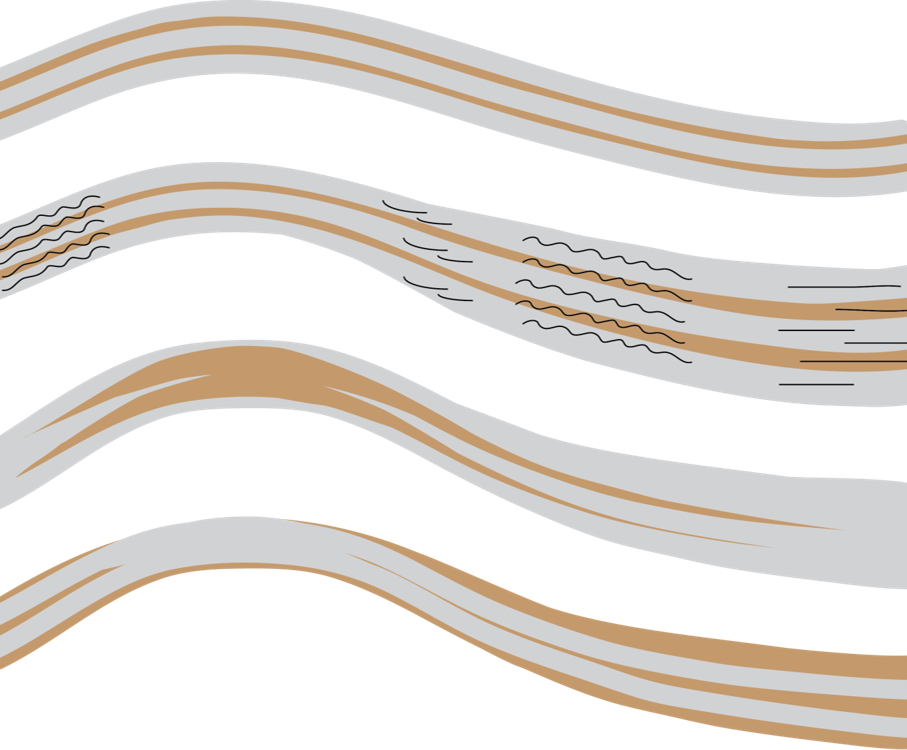 Uniform thickness/ Uniform composition

Basinal thickening/ Uniform composition

Basinal thickening/ Silica-rich basin

Basinal thickening/ Detrital-rich basin
Eberle and Behl (2015)
Two End-Member Examples
Santa Barbara Basin (clastic-starved)
Bathymetric highs were subjected to currents that resulted in attenuated sedimentary sections, whereas continuous sedimentation occurred in the surrounding basins. (Hornafius, 1991)
Lost Hills Fractured Shale Pool (clastic-supplied)
Site of anticlinal folding where uplift produced a raised bank protected from bottom-seeking sediment gravity flows. (McGuire et al., 1983)
MARS Project: Monterey and Related Sediments
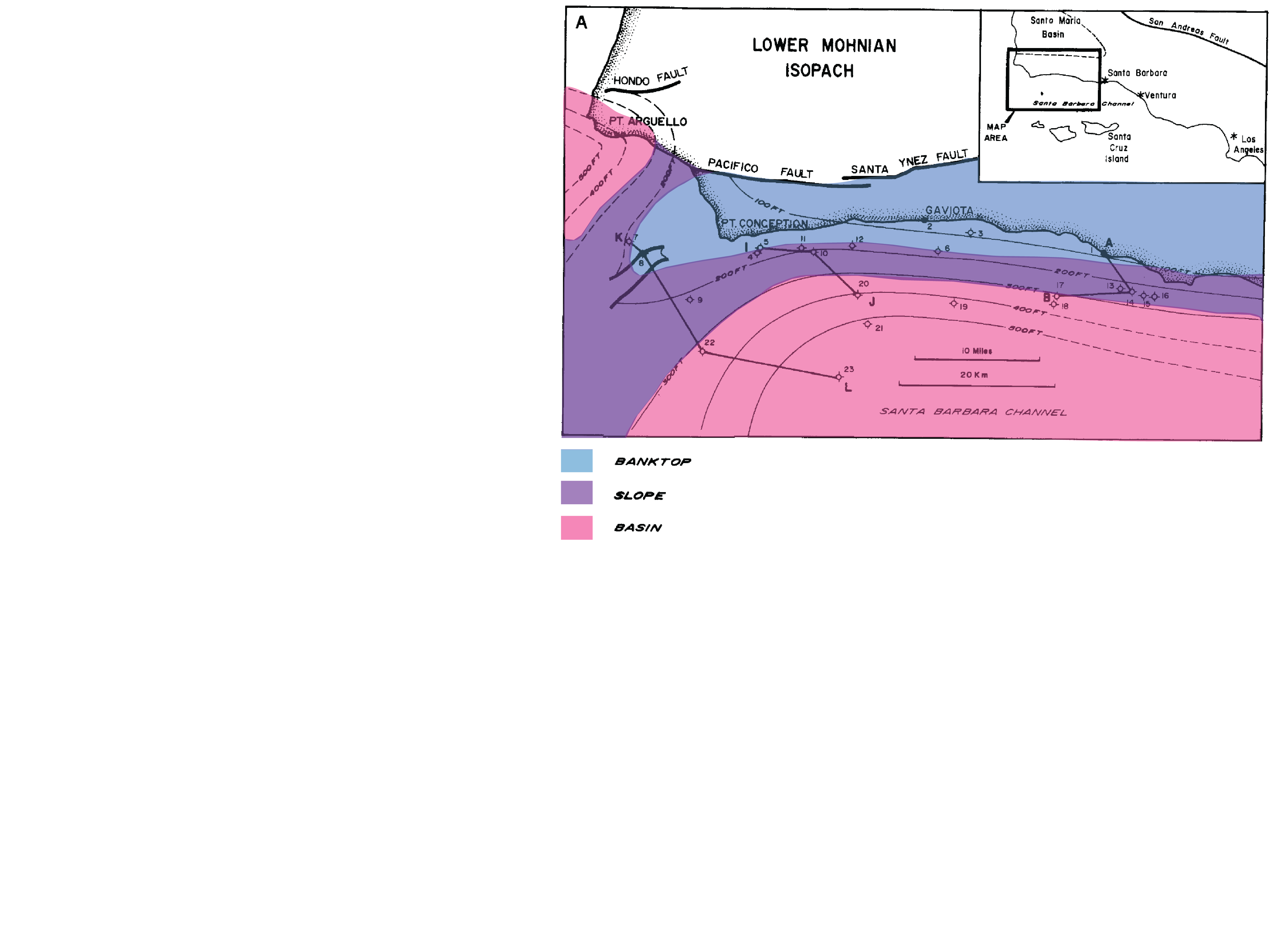 Santa Barbara Channel
(Hornafius, 1991)
MARS Project: Monterey and Related Sediments
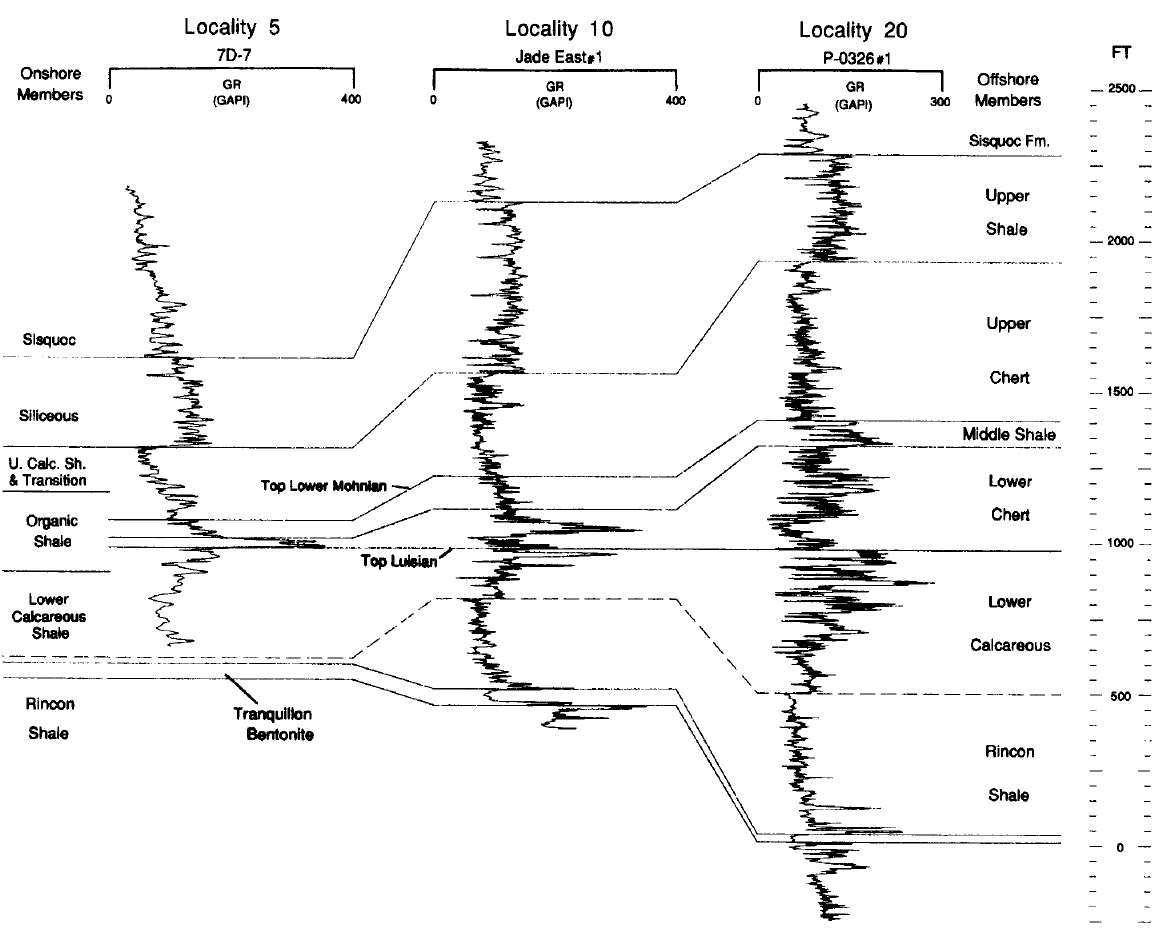 Banktop
Slope
Basin
Chert
Shale
Hornafius (1991)
20 miles
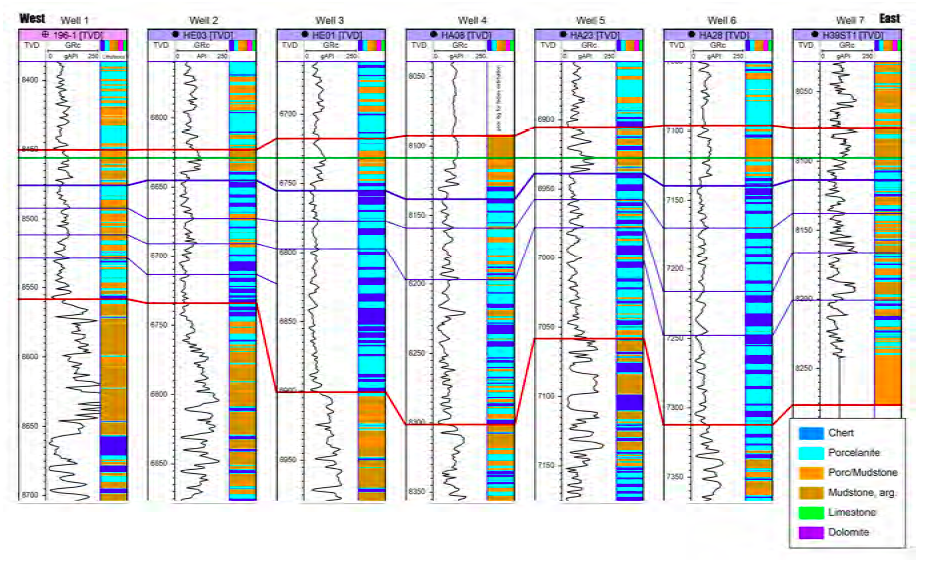 Bohacs & Ferrin (in review)
Case Studies
Santa Barbara Channel 
Bathymetric highs were subjected to currents that resulted in attenuated sedimentary sections, whereas continuous sedimentation occurred in the surrounding basins. (Hornafius, 1991)
West Side San Joaquin
Site of anticlinal folding where uplift produced a raised bank protected from bottom-seeking sediment gravity flows. (McGuire et al., 1983)
Lost Hills
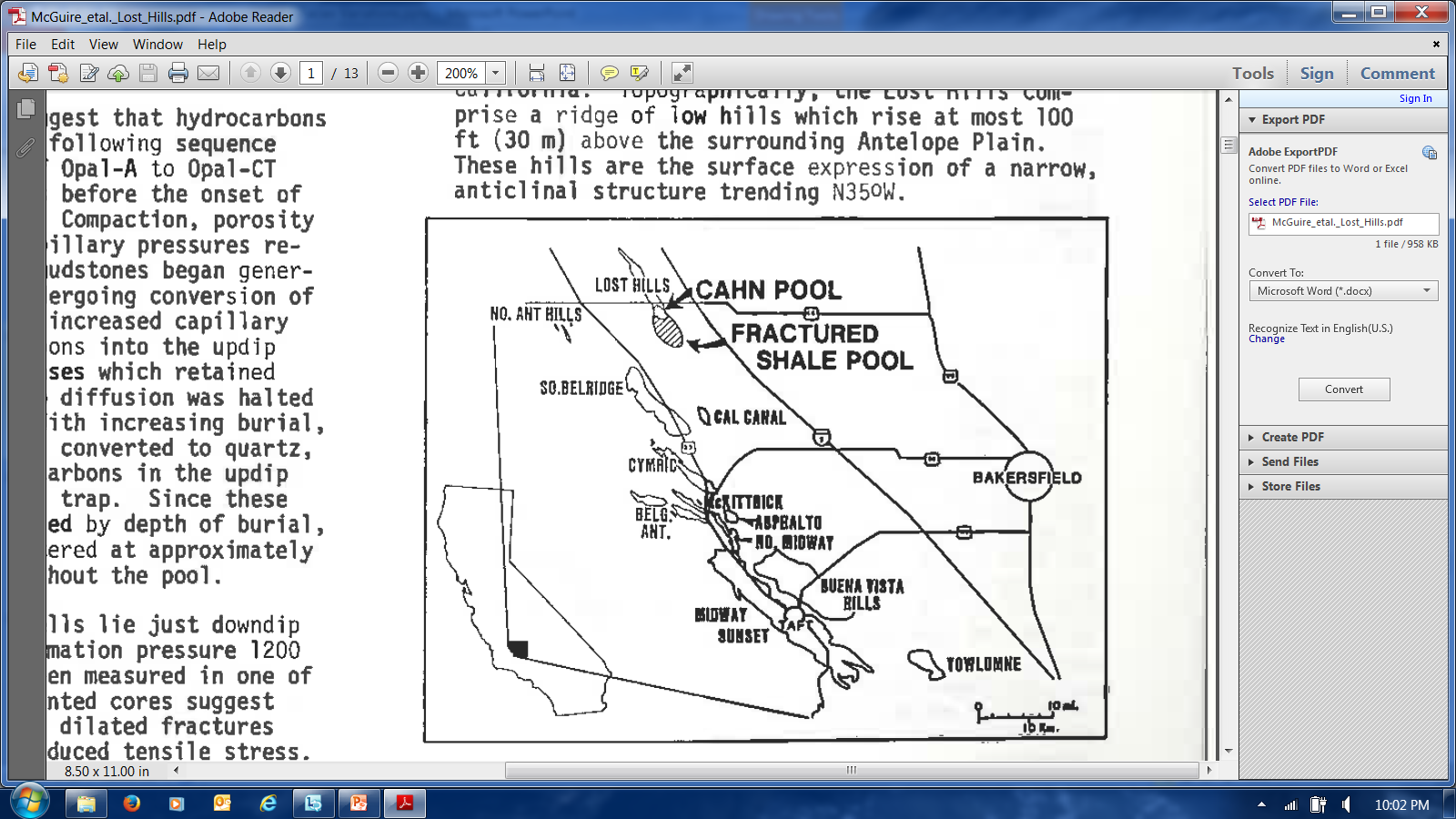 Proximal Basin
Hemipelagic & detrital sedimentation
Tubidites
(McGuire et al., 1983)
MARS Project: Monterey and Related Sediments
[Speaker Notes: 50 miles nw bakersfield
Narrow anticlinal structure
Image in slide above: buena vista]
Buena Vista Field Model
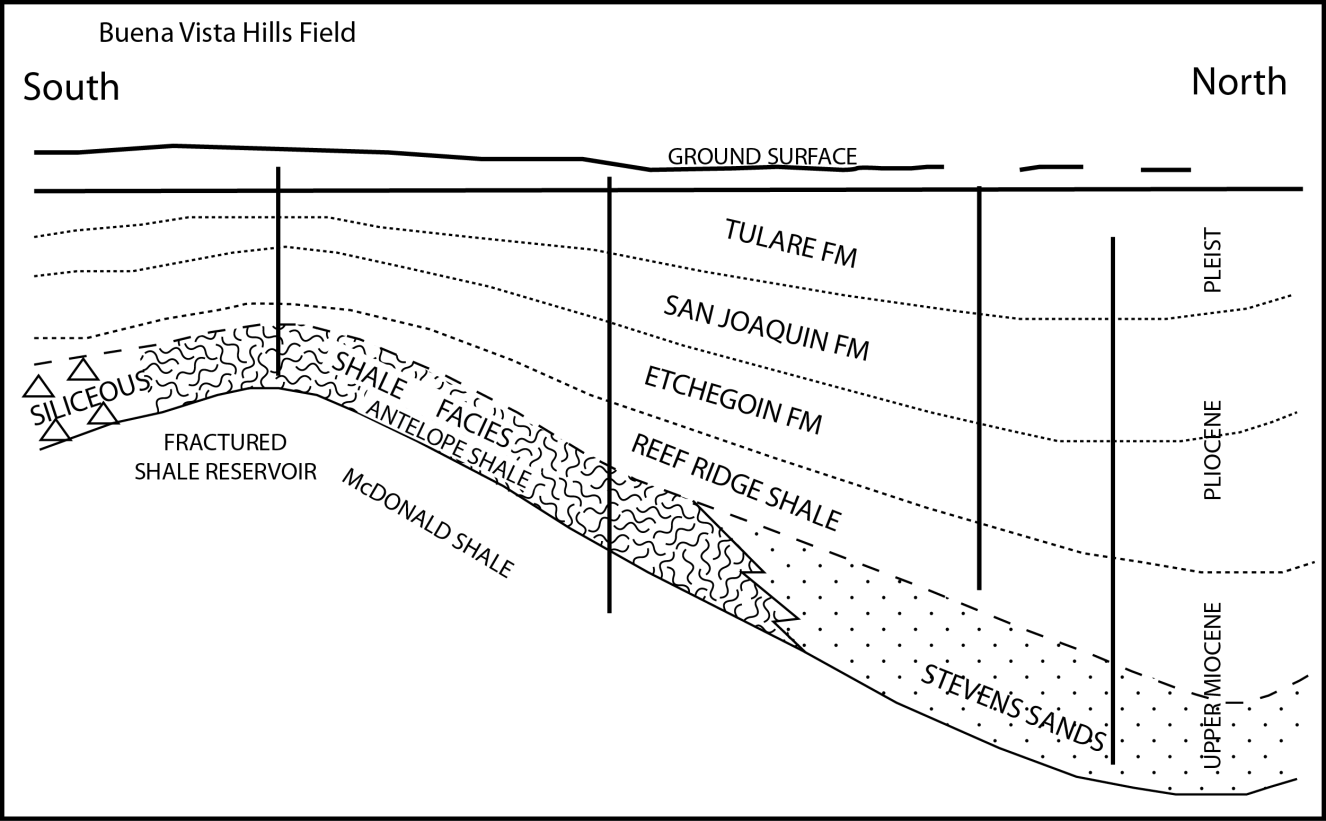 (Modified from MacPherson, 1978)
MARS Project: Monterey and Related Sediments
[Speaker Notes: Buena Vista Hills Model]
Midway-Sunset/Elk Hills Model
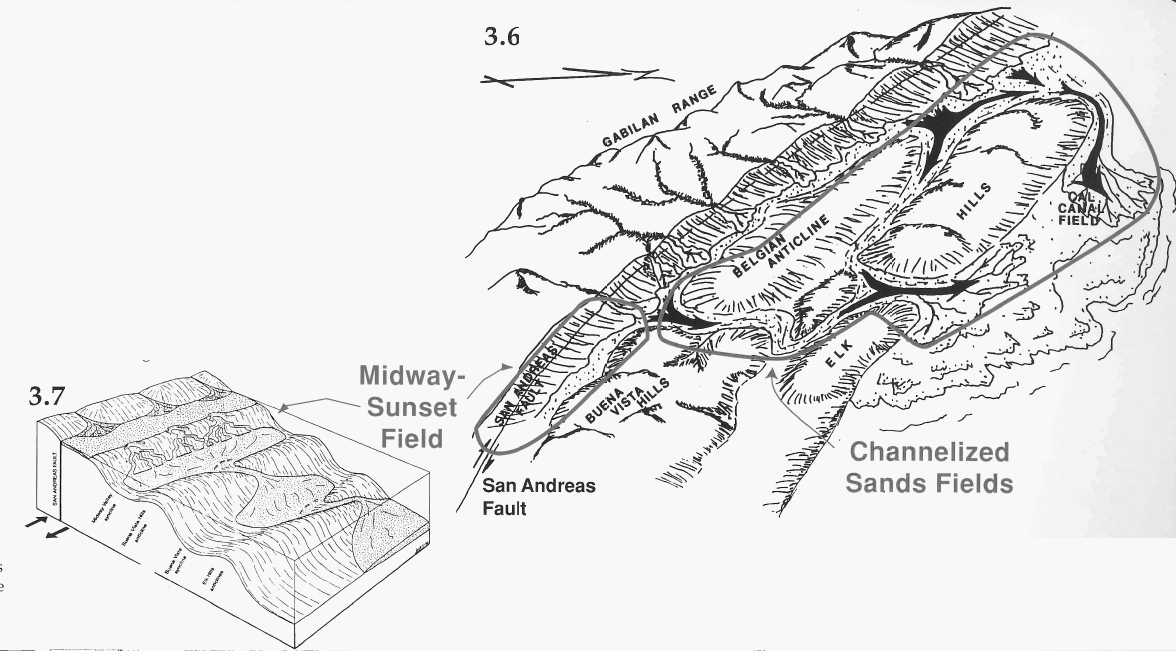 (Lamb et al., 2003)
MARS Project: Monterey and Related Sediments
[Speaker Notes: Lost Hills]
Updip Facies Variation
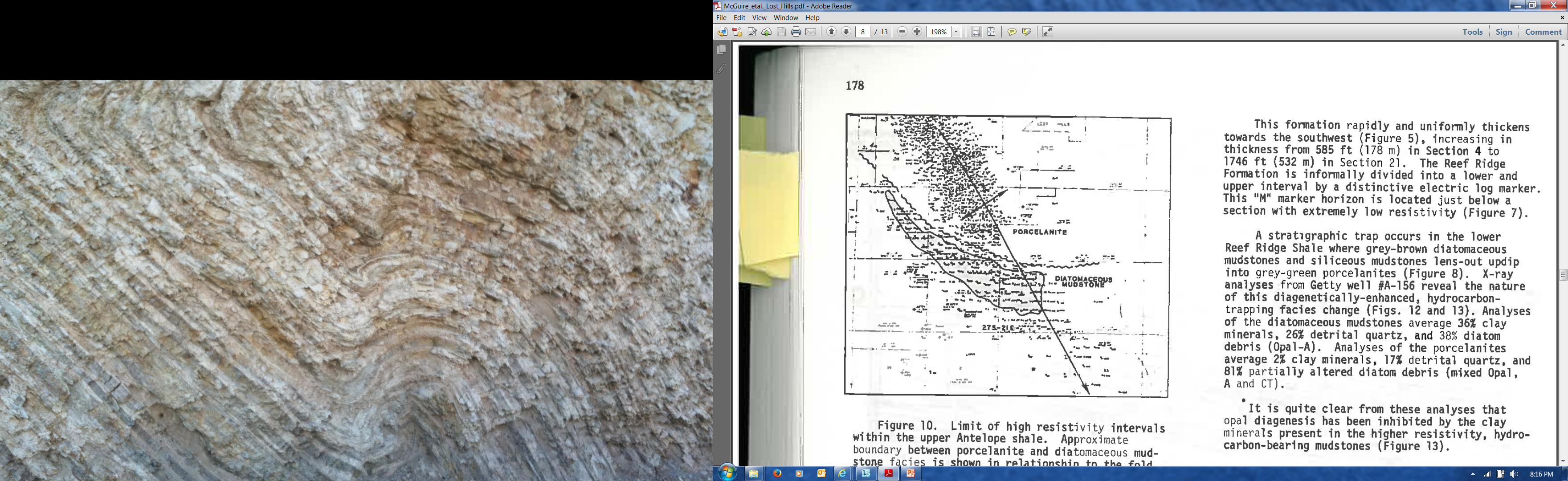 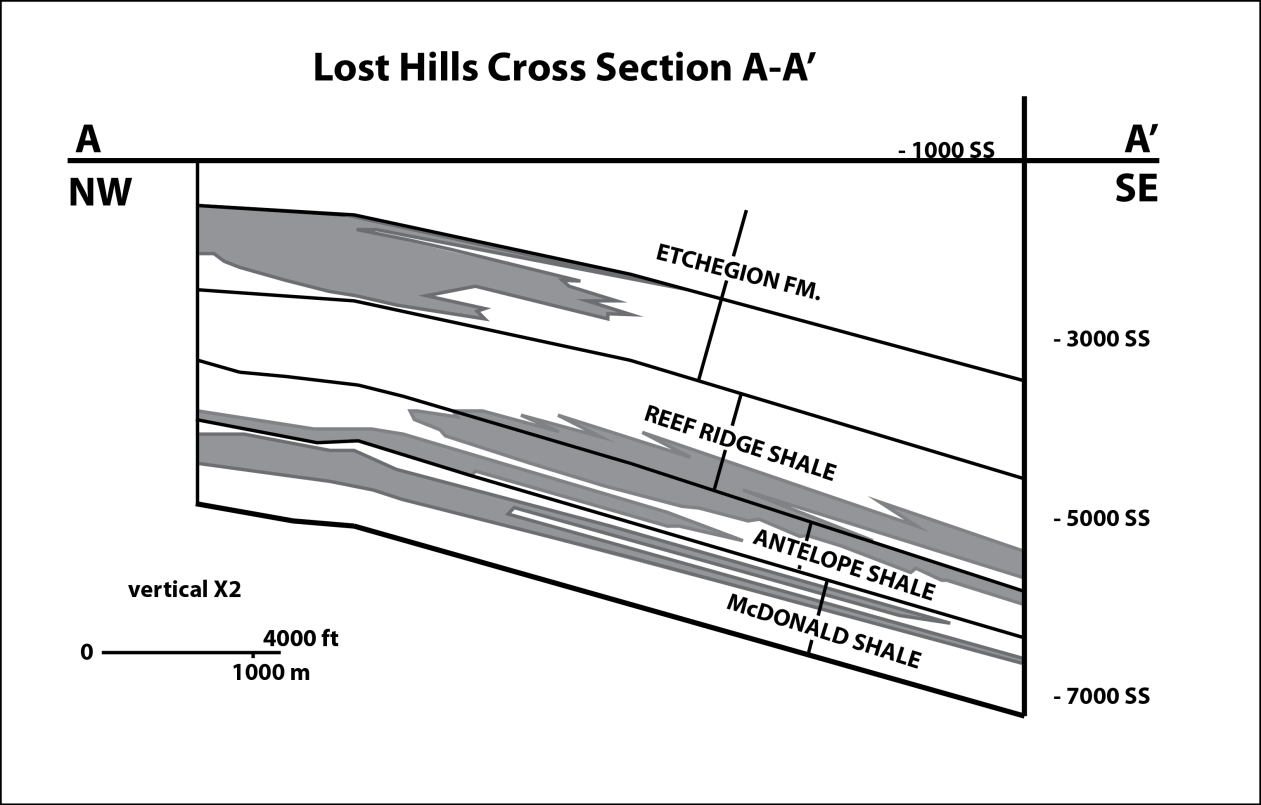 Porcelanite
Diatomaceous 
Mudstone
(Modified from McGuire et al., 1983)
MARS Project: Monterey and Related Sediments
Summary
Both Settings
Sediments thicken towards the basin or troughs and thin towards banktop or structural high.
Distal Basins
Reworking and redeposition results in purer and thicker diatomaceous sediments accumulating in basin lows.
Proximal Basins
Bottom-seeking clastic-rich gravity flow sediments fill the basin lows, diluting the biogenic content.
MARS Project: Monterey and Related Sediments